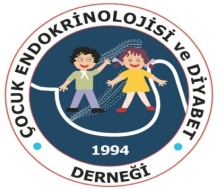 Çalışma Grubu Etkinlikleri
2014-2017
2017-2018
Çalışma Grubu Etkinlikleri
Aklıcı laboratuar algoritmaları hazırlandı ve web sitesine eklendi 
Sosyal medya için slogan çalışmaları
Çalışma Grupları Etkinlikleri
Turner Sendromu Grubu
“Turner sendromu farkındalık hareketi” amacı ile  sempozyum , Eylül 2015, İzmir
TS günü önerildi ve yazıldı 
TS Aile Rehberi ve TS El Kitabı (aile hekimlerine) 
Aile hekimleri kongresinde uydu toplantı planlandı  
Geçiş toplantısı sonrası Erişkin Endokrin Doktorlara yönelik bir TS anketi hazırlandı
KBB ve Çocuk Kardiyoloji Derneklerine konuşmacı olarak katılım için yazı yazıldı
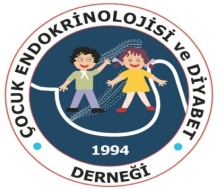 Çalışma Grupları Etkinlikleri
Turner Sendromu Grubu
Bir günlük uzman doktorlarla bir toplantı – yol haritası için
TS Derneğine aile katılımı
PUADER  kongresinde TS oturumu
Pediyatrik Endokrin Merkezlerine TS anketi yollandı; tekrar yollandı  
Anket çalışması yazı olarak hazırlandı 
Büyümenin koruyucuları temalı sosyal medya çalışması
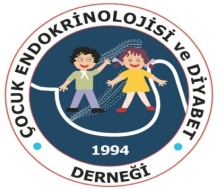 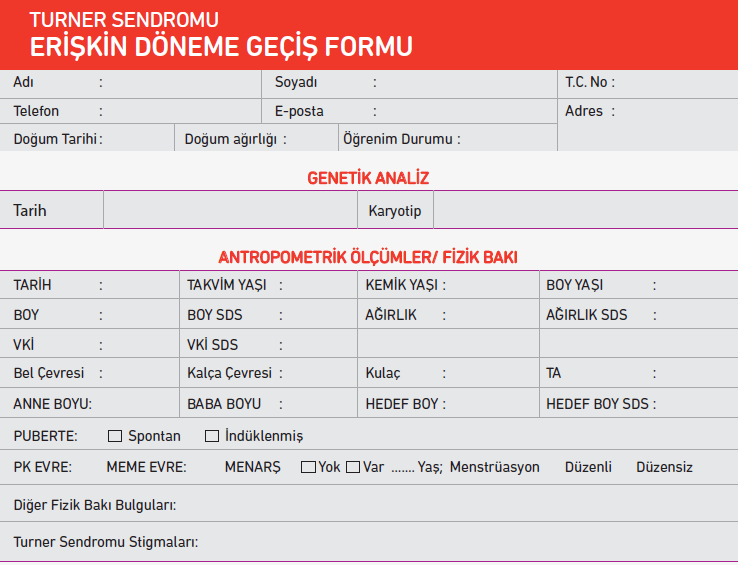 Çalışma Grupları Etkinlikleri
Cinsel Farklılaşma Bozukluğu Çalışma  grubu
Aile Rehberi hazırlandı ve basıldı
5 alfa redüktaz ÇEDD-NET çalışması
46 XX erkek yetişen KAH çalışması
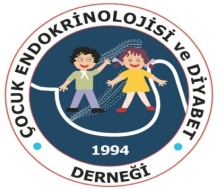 Çalışma Grupları Etkinlikleri
Ergenlik Çalışma Grubu
 ÇEDD-NET “Yalancı Erken Puberte” çalışması: JCEM’de yayınlandı 
Yeni bir çok merkezli çalışma planlanmakta 
Uzlaşı kitabı için konsensus metinleri kaleme alındı
Aile hekimlerine yönelik olarak “Pubertal bozukluklara yaklaşım» rehberi yazıldı
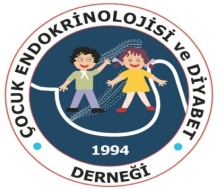 Obezite Çalışma Grubu
“ Çocuk ve Ergenlerde   Obezite”  el kitabı : hekimlere yönelik
Aileleri  bilgilendirme kitapçığı hazırlandı
 Hekimler ve Tıp öğrencileri için 'Çocuk ve Adölesanlarda Obezite'  kitabı  bitmek üzere
Obezite grubu olarak  başladığımız ' obezlerde genetik  varyasyonlar' çalışmamız  devam ediyor
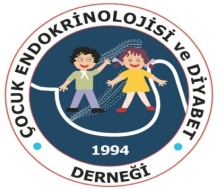 Çalışma Grupları Etkinlikleri
Büyüme ve Büyüme Hormonu Çalışma Grubu
 Konjenital BHE çalışması tamamlandı, yazıldı ve yayınlandı (JPEM) 
 “Büyüme Hormonu kanıta dayalı kullanım” kitabı planlandı 
BHE (Şükran Darcan), TS (Feyza Darendeliler), KBY (Olcay Evliyaoğlu), PWS (Şükran Darcan), SHOX (Saygın Abalı) , SGA ( Beray Selver Eklioğlu ve Feyza Darendeliler) , Yan etkiler (Enver Şimşek).. Mayıs 2017 hedef  
Basıma hazır…..
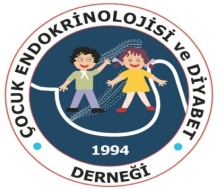 Çalışma Grupları Etkinlikleri
Büyüme ve Büyüme Hormonu Çalışma Grubu
ÇEDD-NET çalışmaları: 
 SHOX eksiklikleri (Saygın Abalı) 
 BHE olan ve  BH başlanan hastalar ve 1 yıl verileri (Fatih Gürbüz, Bilgin Yüksel, Feyza Darendeliler)    
GH1 Mutasyonları çalışması (Fatih Gürbüz ve Bilgin Yüksel)
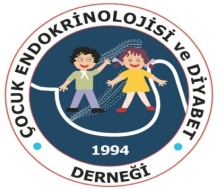 Çalışma Grupları Etkinlikleri
Endokrin Bozucular Grubu
Kamu spotları çalışması
Obezite ve endokrin bozucuların etkilerine yatkınlık ilişkisini değerlendirme
Oya Ercan endokrin bozucular ile ilgili genel bir sunum yapacak (bu sunum 5.Çocuk Dostları Kongresi'nde, İ.Ü.Tıp Fakültesi Öğrenci Günleri'nde ve küçük bir rotaryen toplantısında yapıldı. )
 Yeni bir proje önerisi 
Biyokimya Derneği başkanı ile iletişim sonrasında endokrin bozucular ile ilgili bir toplantı düzenlenmesi kararı alındı.
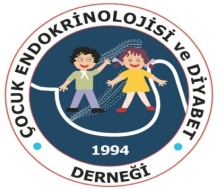 Tiroid Grubu
Tiroid Hastalıkları Uzlaşı Kitabı  (Hazırlanma/Basım aşamasında)
Tiroid Nodülleri; İhsan Esen
Tiroid Kanserleri; Nurcan Cebeci
Otoimmün tiroiditler; Özlem Nalbantoğlu, Selma Tunç
Doğumsal Hipotiroidiler; Olcay Evliyaoğlu
Kemik Sağlığı Grubu
Uzlaşı kitapçığı hazırlandı, basıldı
D vit intoksikasyonu ÇEDD –NET çalışması
KEMİK Sağlığı Grubu
26-29 ekim  2017de Ankara Bilkent otelde yapılan aile hekimliği kongresinde D vitamini eksikliği ve D vitamini intoksikasyonu oturumunda görev alındı. Konu hakkında aile hekimleri bilgilendirildi.
8 şubat 2018 ‘de D vitamini eksiliği, tedavisi ve korunma toplantısında güncelleme toplantısı yapıldı. Bu konularla ilgili hassasiyetlerimiz  iletildi. 
Vitamin D ile ilgili hazırladığımız rapor; sosyal medyada paylaşıldı.
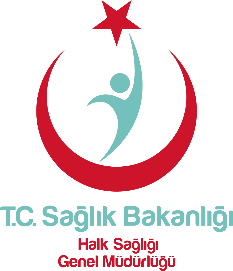 T.C. Sağlık Bakanlığı
Halk Sağlığı Genel Müdürlüğü
Çocuk ve Ergen Sağlığı Dairesi Başkanlığı
D Vitamini Yetersizliğinin Önlenmesi ve Kemik Sağlığının Korunması Programı
Bilim Komisyonu Toplantısı
 
08 Şubat 2018
 
Çocuk ve Ergen Sağlığı Dairesi Başkanlığı 5.kat Toplantı Salonu
(Mahmut East Bozkurt Caddesi Umut sokak No:19 
Sağlık Bakanlığı Ek Binası Kolej /Ankara)
D vitamini Yetersizliğinin Önlenmesi ve Kemik Sağlığının Geliştirilmesi Programı
2005 yılında ülke çapında tüm bebeklere ücretsiz D vitamini desteği sağlanması ve çocukların D vitamini eksikliğinin ve olumsuz sonuçlarından ve raşitizmden korunmaları amaçlanarak program başlatıldı. 
O yıllarda D vitamini eksikliği yaklaşık annelerde % 80 iken bebeklerde yaklaşık % 40 saptandı. 
D vitamini Bilim Komisyonu önerileri doğrultusunda Sağlık Bakanlığı olarak D vitamini desteğini ve programını uygulanmaya koydu.
D vitamini Yetersizliğinin Önlenmesi ve Kemik Sağlığının Geliştirilmesi Programı
Uygulamada;
Doğumdan itibaren 400 IU/gün (3 damla/gün) dozunda 12 ay süresince ücretsiz D vitamini desteği sağlanması, 
Diğer risk gruplarını (ergenler ve emziren kadınlar öncelikli olmak üzere) yeterli D vitamini almaları konusunda bilgilendirme, gebelere D vitamini desteği sağlanması,
Bütün hamile kadınların ve bebeklerin 10-15 dakika süre ile öğle saatleri dışında güneşe çıkarılmasının teşvik edilmesi,
Ek gıdalara geçişle birlikte kalsiyumdan zengin yoğurt ve peynir gibi süt ürünlerinin tüketiminin önerilmesi 
                                                       yer almaktadır.
Birinci basamak Bebek ve Çocuk, Ergen İzlemleri özet tablosu aşağıda yer almaktadır.
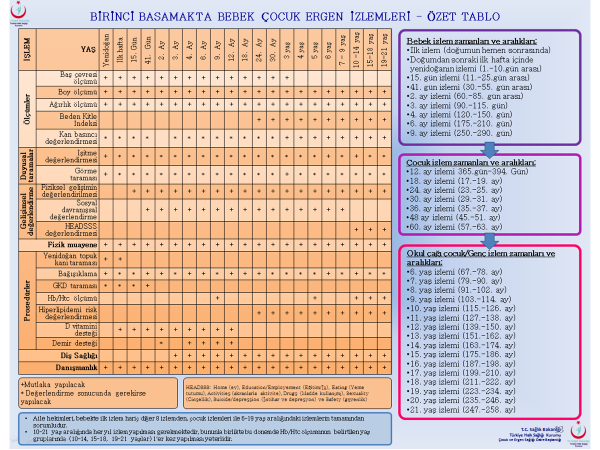 Programın başlangıcından bu yana D vitamini desteği sağlanan bebek sayı ve oranları aşağıdadır.
D vitamini desteği sağlanan bebek oranları – Bölgesel (%).
Türkiye’de 6-17 Aylık Çocuklarda ve Annelerinde Hemoglobin, Ferritin, D -Vitamini Düzeyi ve Demir Eksikliği Anemisi Durum Belirleme, Yürütülen Programların Değerlendirilmesi Araştırması -2011-
TÜİK tarafından 3.025 çocuğa ulaşmak için Türkiye genelinde 42.858 hane seçildi 
Çalışmada 3.076 anne veya çocuğun bakımından sorumlu kişi ile görüşüldü ve anket uygulandı 
Ulaşılan çocukların 2.504 (%81,4)’ünden ve annelerin 2.524 (%82,0)’ünden CRP, Ferritin, Vit-D ve Alkalen Fosfataz (ALP) düzeyleri çalışılmak üzere serum örneği alındı 
Çocukların 2.607 (%84,7)’ sinden ve annelerin ise 2.610 (%84,8)’undan tam kan sayımı yapıldı
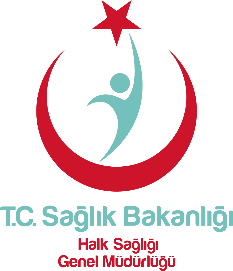 T.C. Sağlık Bakanlığı
Halk Sağlığı Genel Müdürlüğü
Çocuk ve Ergen Sağlığı Dairesi Başkanlığı
D Vitamini Yetersizliğinin Önlenmesi ve Kemik Sağlığının Korunması Programı
Bilim Komisyonu Toplantısı
 
08 Şubat 2018
Gündem
 
-Programın değerlendirilmesi,
 
-D vitamini desteğinin günlük dozunun belirlenmesi(400 IU/gün veya 600 IU/gün). 
 
-D vitamini desteğinin doğumdan itibaren ücretsiz olarak kaç yaşına kadar devam ettirilmesi (1 yaş / 2 yaş)
KEMİK Grubu
Diyabet Çalışma Grubu Etkinlikleri2014-2017
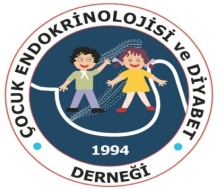 Grubun temel görevleri
Türkiye Diyabet Programı “ Çocukluk Çağı Diyabeti” Bölümünün hedeflerini gerçekleştirmek
UPEK öncesinde düzenlenen “ Diyabet Ekibi Kursu” nu organize etmek
Konsensus belgelerini çevirmek/oluşturmak
Dernek yönetim kuruluna Diyabet konusunda danışmanlık yapmak
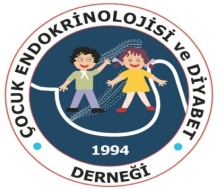 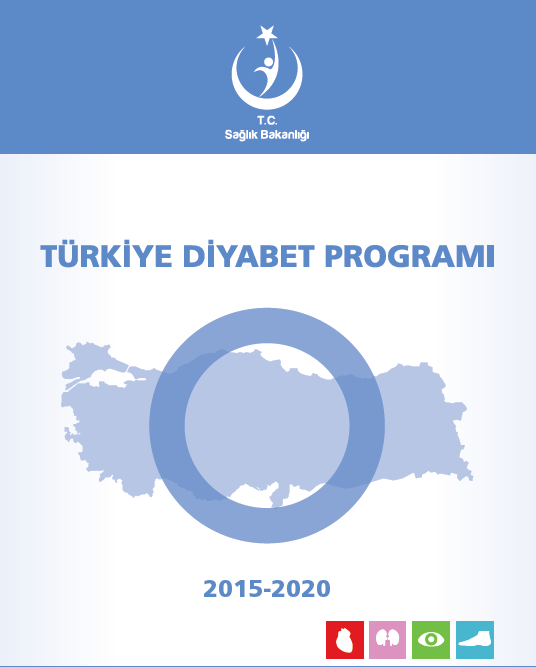 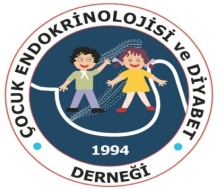 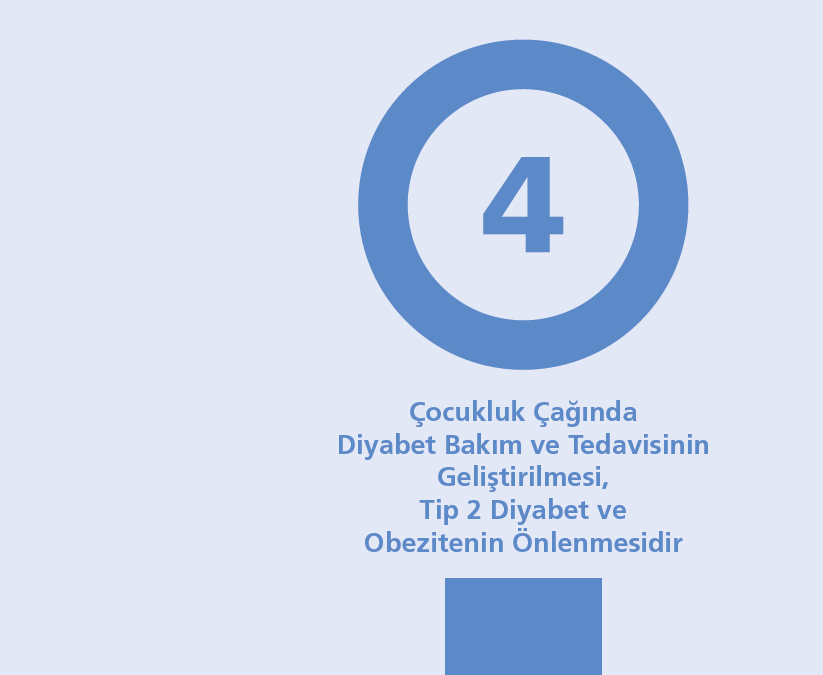 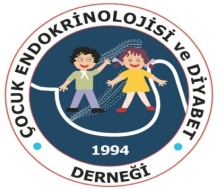 Diyabet Ekibi Kursları başarı ile sürüyor ve ülkemizdeki  çocuk diyabet bakımının gelişmesinde önemli bir işlev görüyor. 2017 kursu  XVI. Kurs olacak
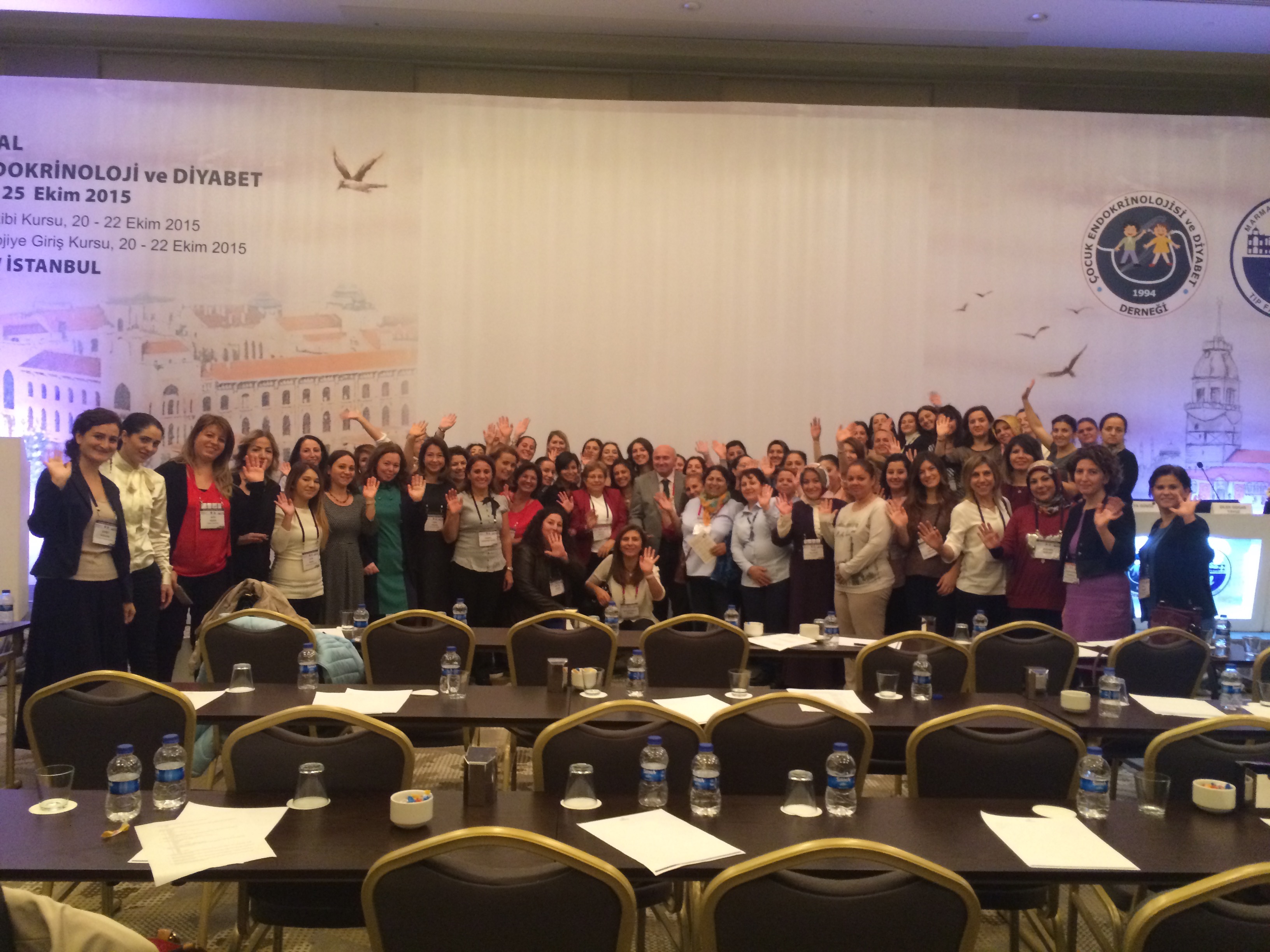 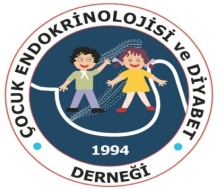 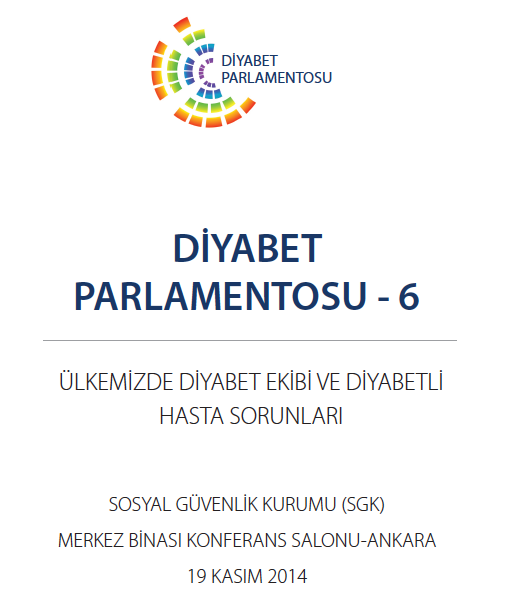 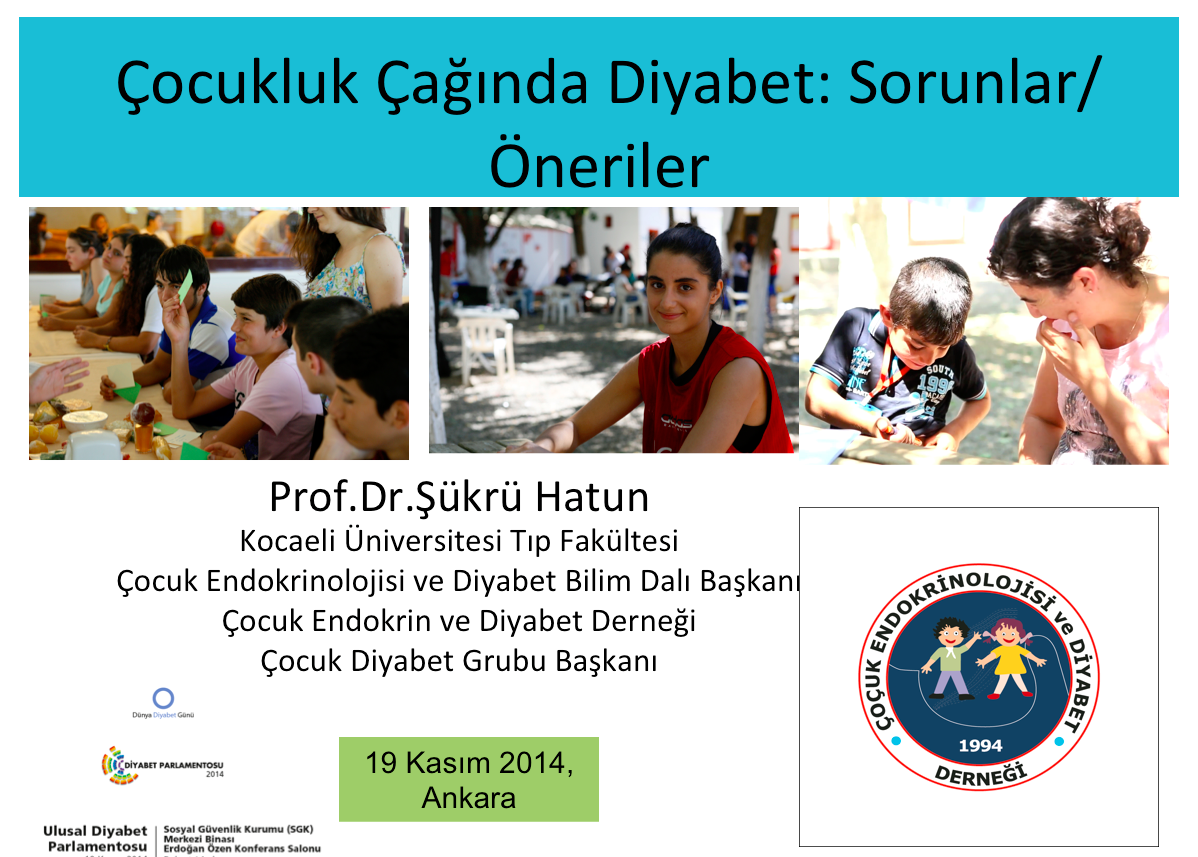 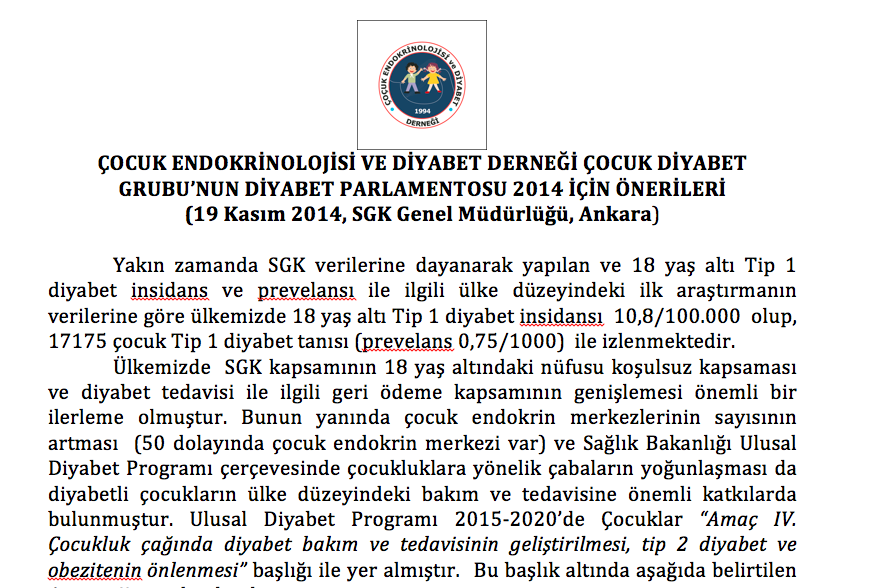 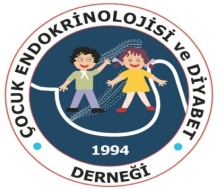 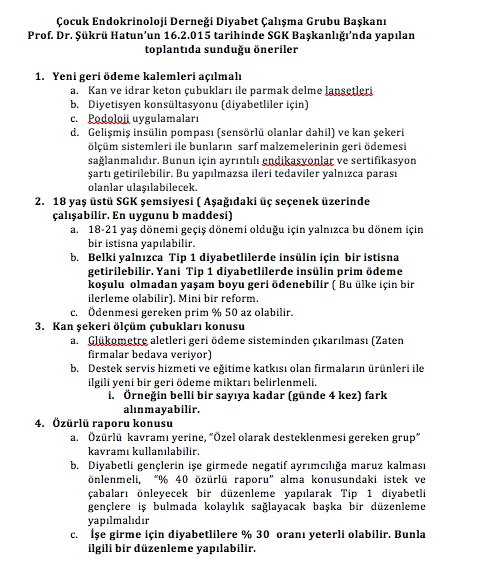 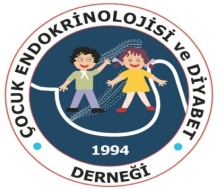 Ulusal Diyabet Programı 2015-20020
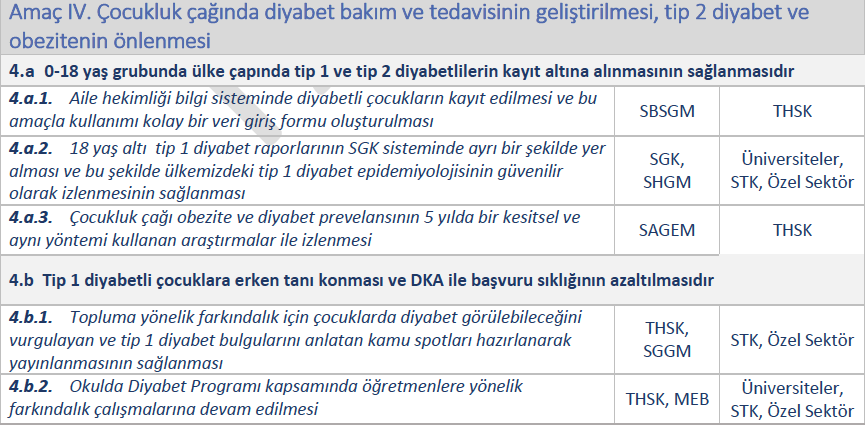 Yapıldı
Yapıldı
Sürdürülüyor
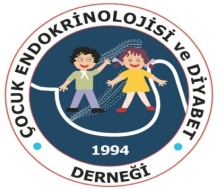 Çocuklarda Diyabet Kamu Spotu
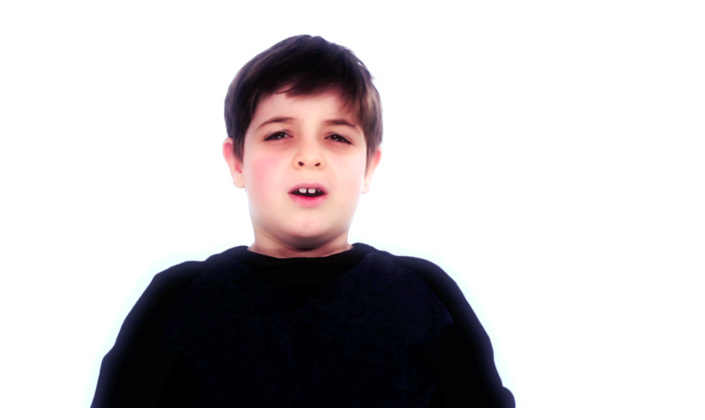 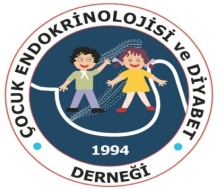 Yankılar
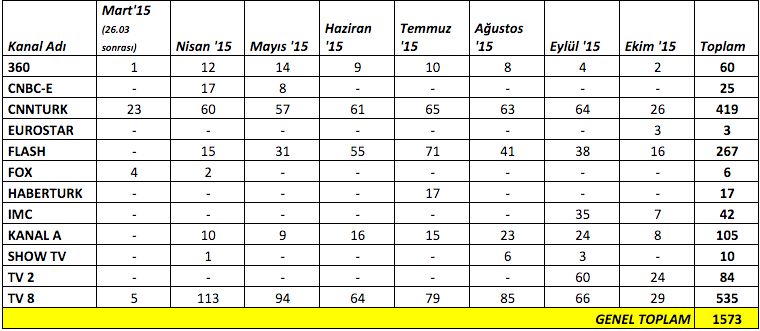 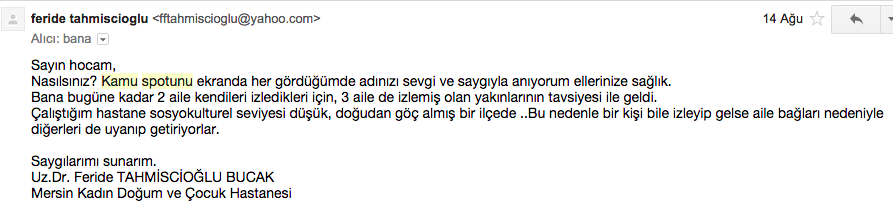 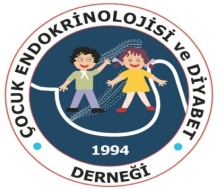 Ulusal Diyabet Programı 2015-20020
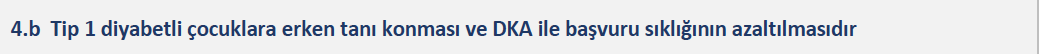 Kısmen yapılıyor.
Takip etmeliyiz
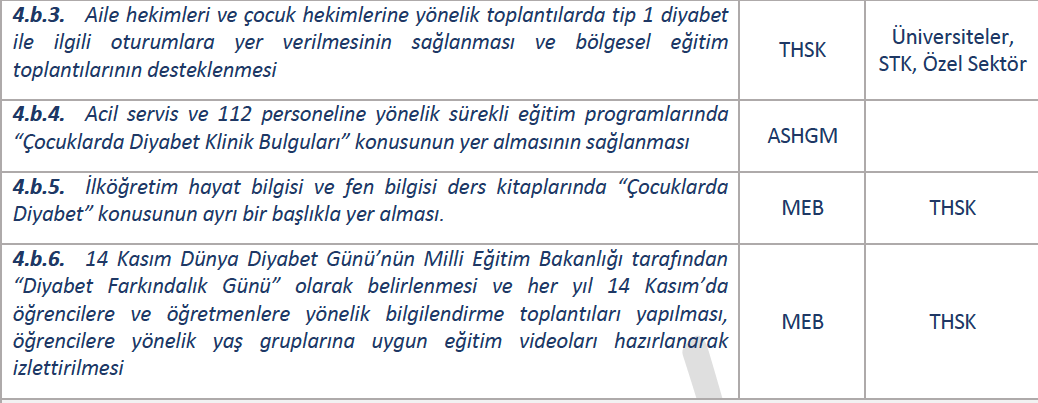 Sağlık Bakanlığının görevi. Bizim de aktif olmamız lazım
14 Kasım haftalarında Milli Eğitim Bakanlığı okullara bir yazı göndererek Çocuklarda Diyabet ve Şişmanlık Eğitim Filmlerinin gösterilmesini istiyor ve bir çok okulda bu filmlerinin gösterildiğini biliyoruz.
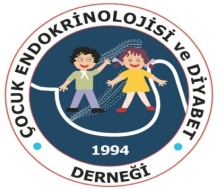 Ulusal Diyabet Programı 2015-20020
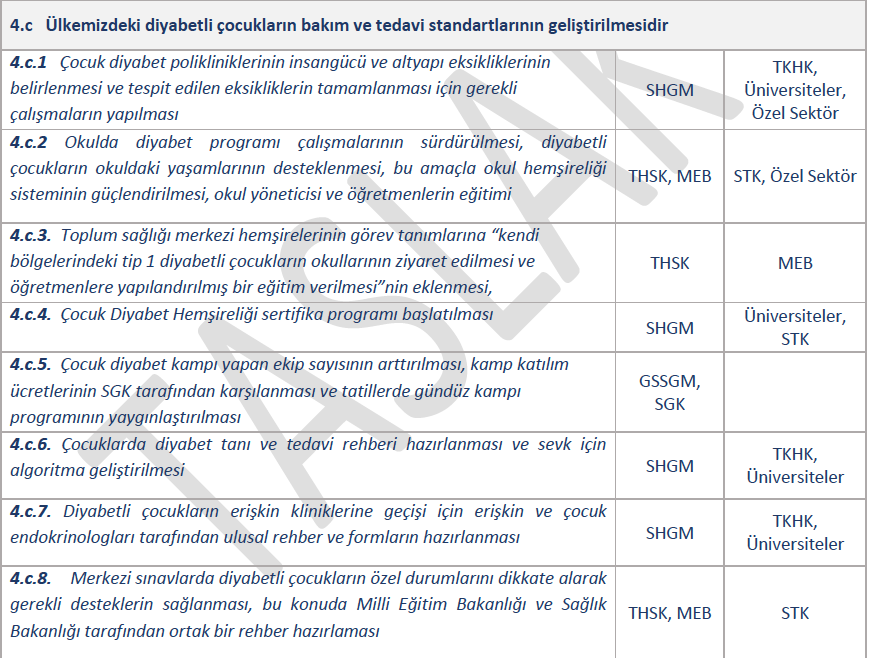 Adım atmamız gereken en önemli konu
Yapıldı
Bu konuda  2015 Kasım ayında tekrar bir yazı yazıldı ve MEB önerileri kabul etti.
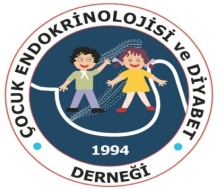 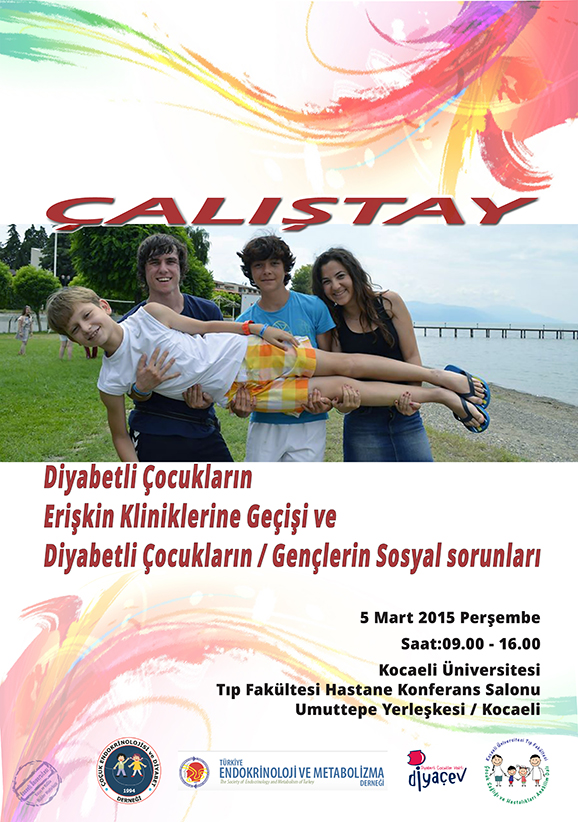 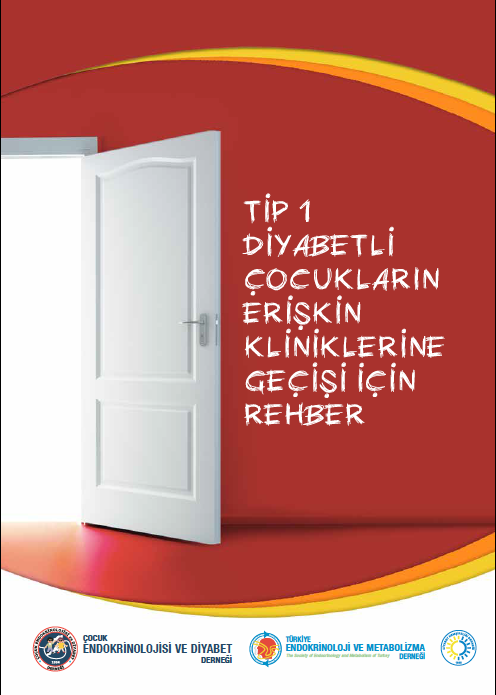 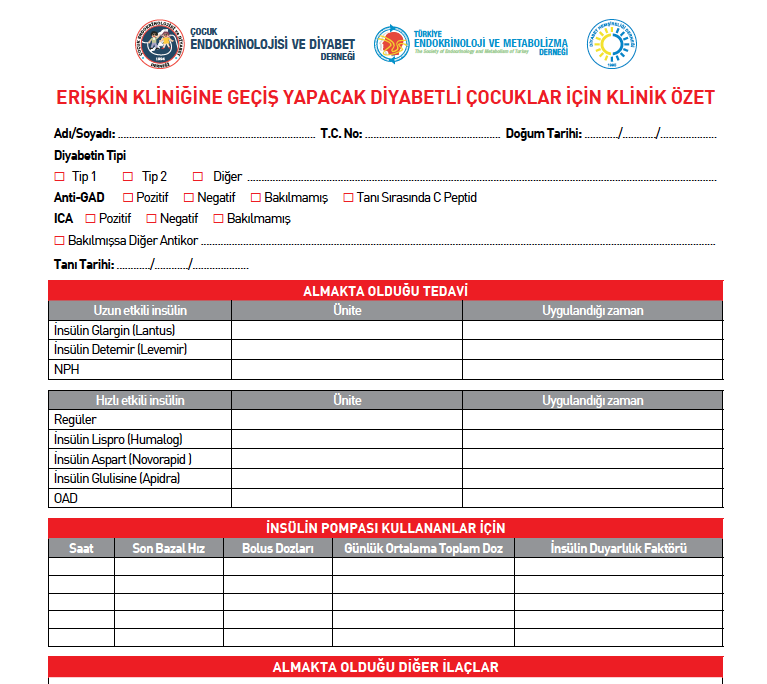 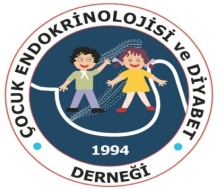 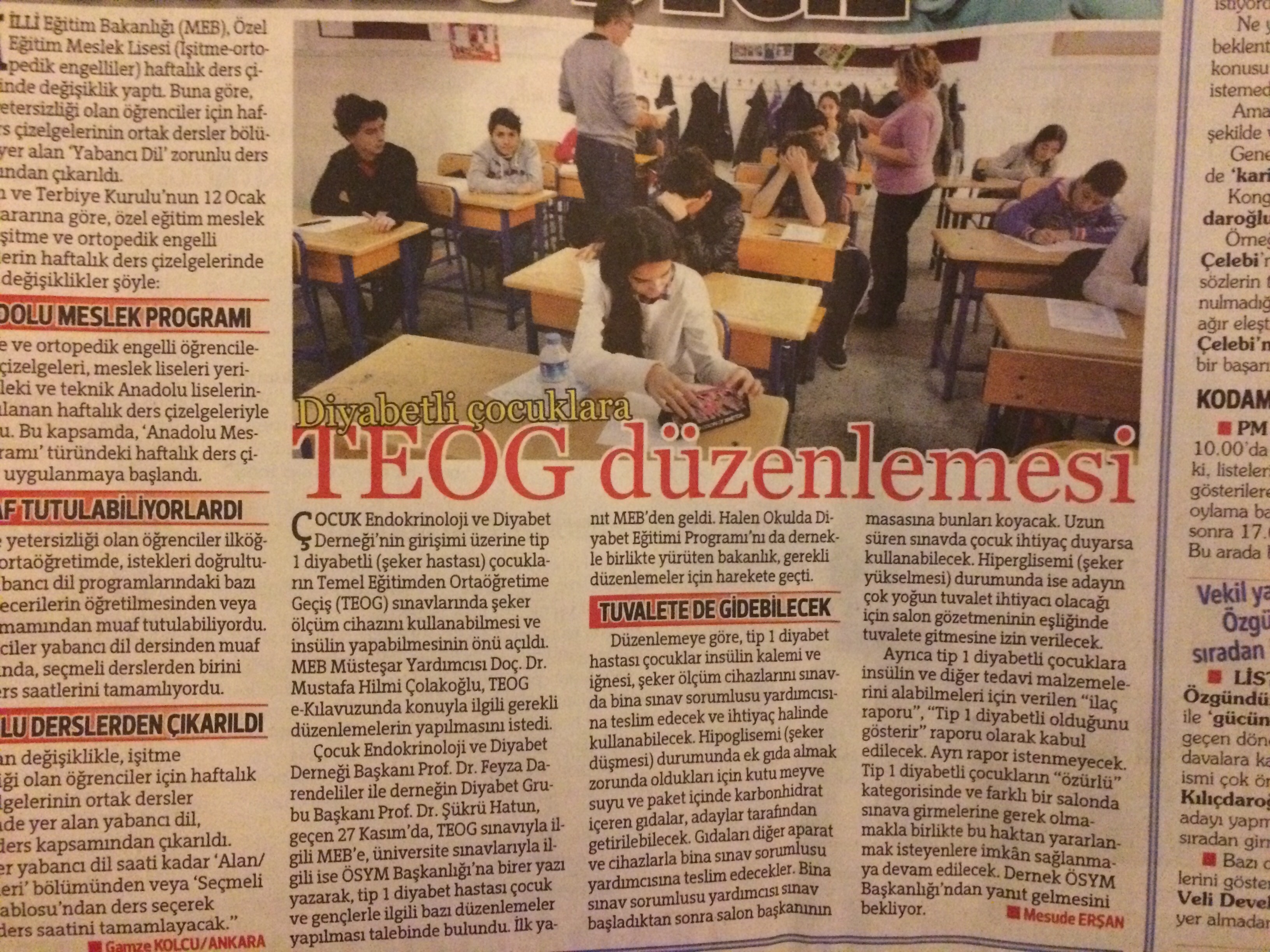 Milli Eğitim Bakanlığı merkezi sınavlarla 
önerilerimizi benimsedi. ÖSYM kılavuzunda gerekli düzenlemeler yapıldı
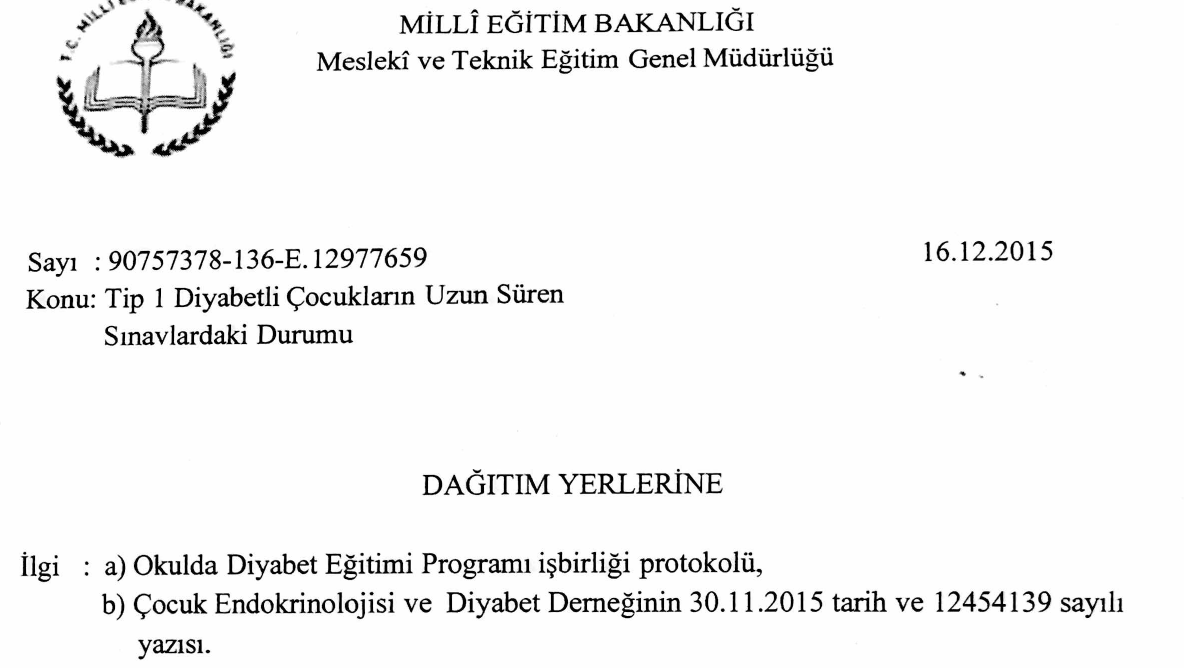 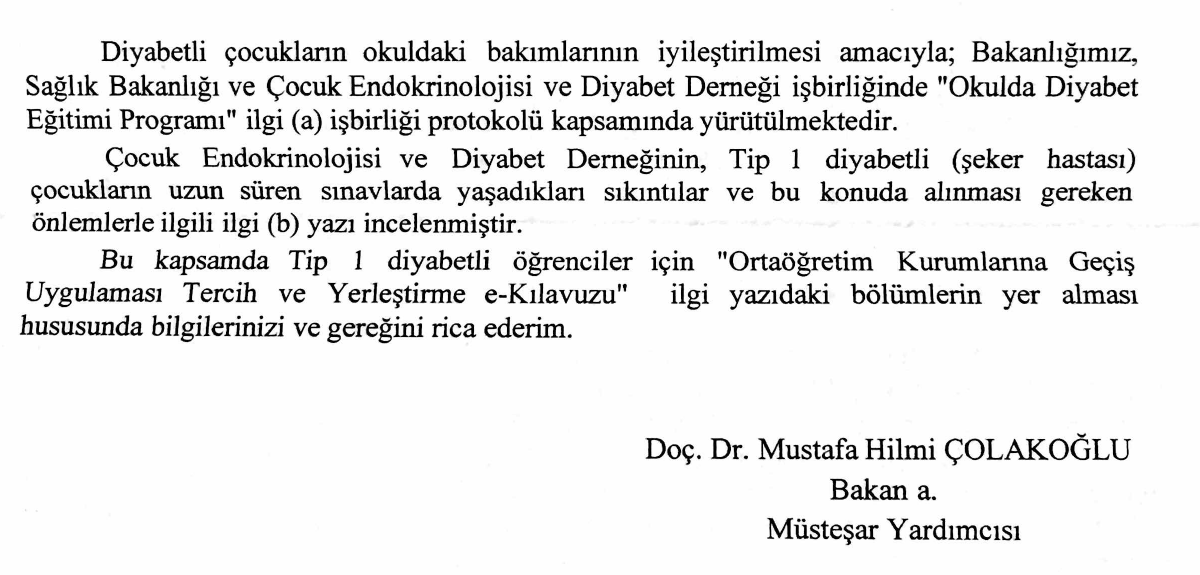 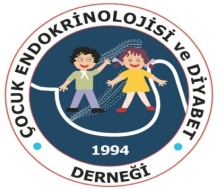 Ulusal Diyabet Programı 2015-20020
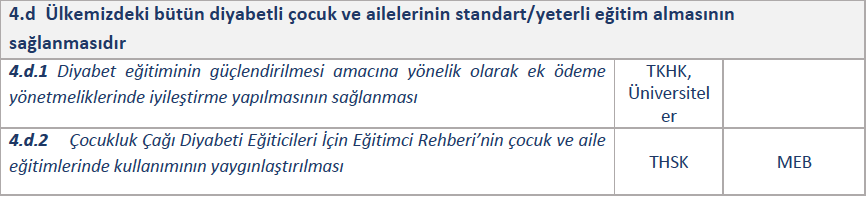 Hazırlandı. Hemşirelere yönelik  6 kez tanıtım toplantısı yapıldı
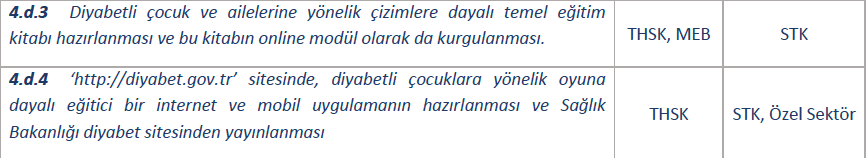 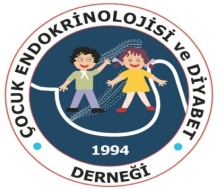 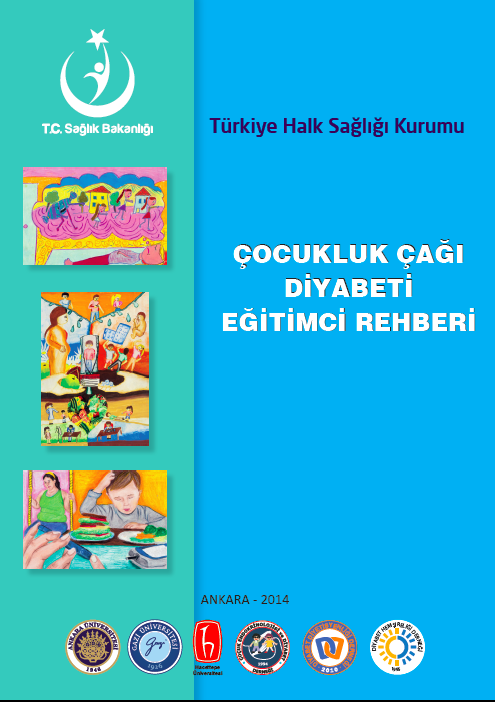 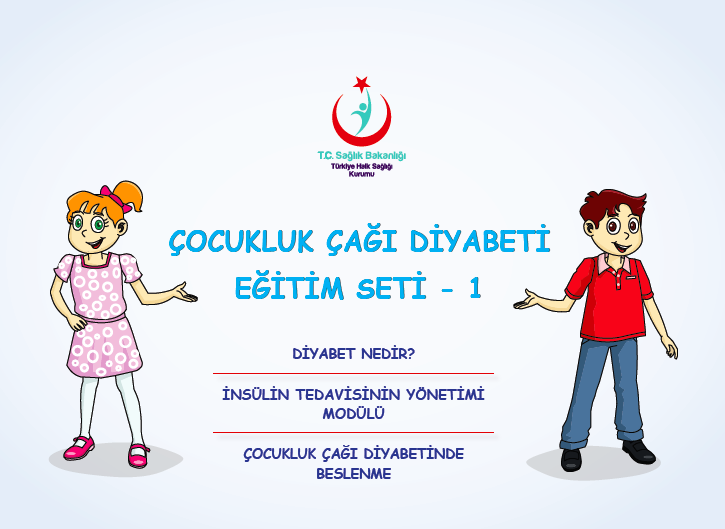 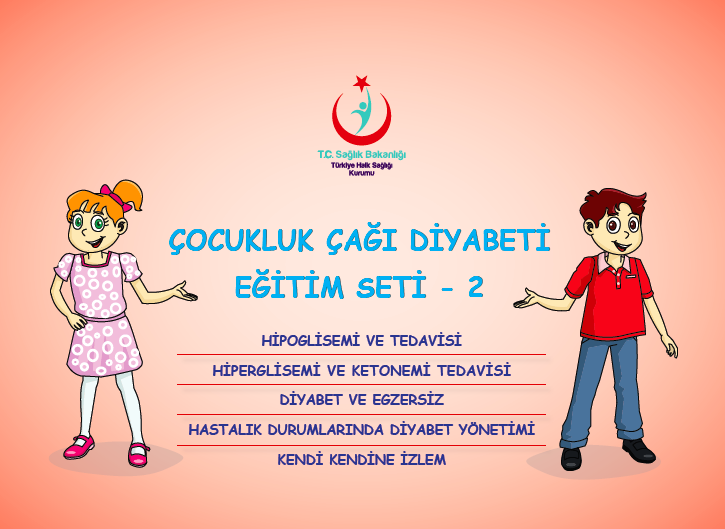 Ulusal Diyabet Programı 2015-20020
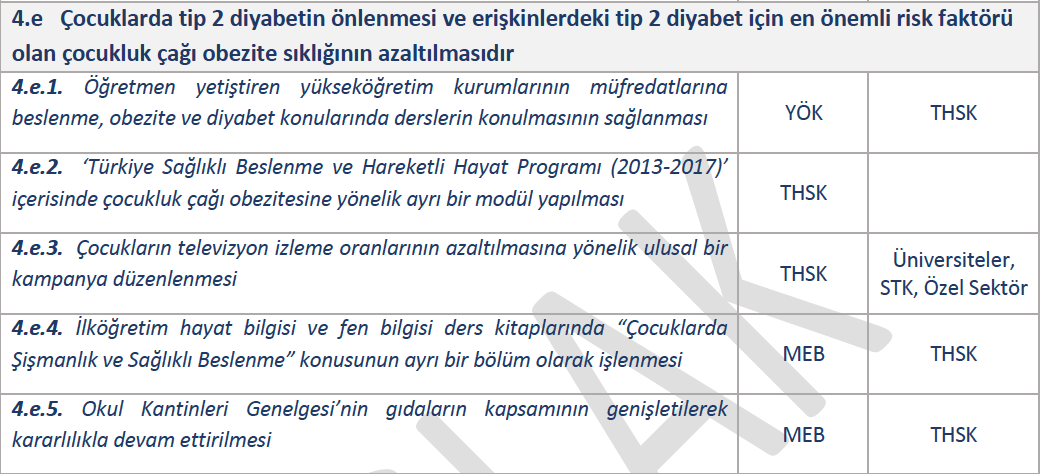 Önemli ilerlemeler oldu
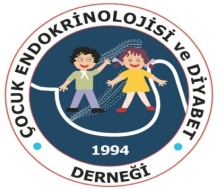 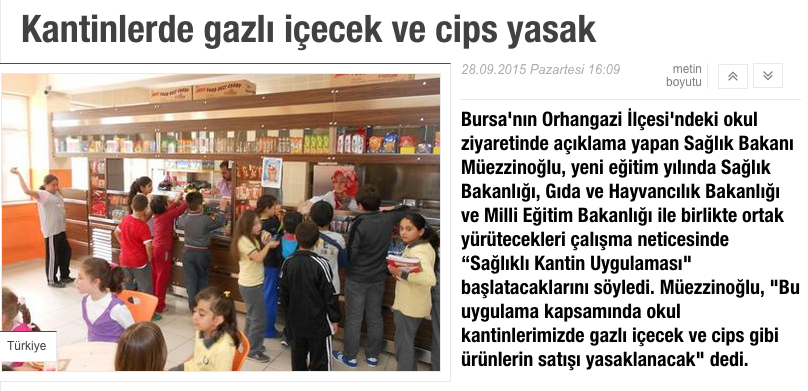 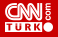 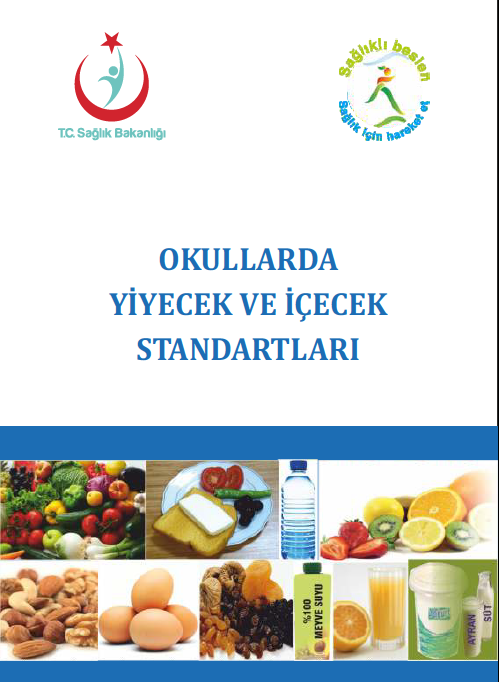 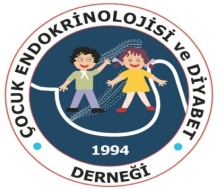 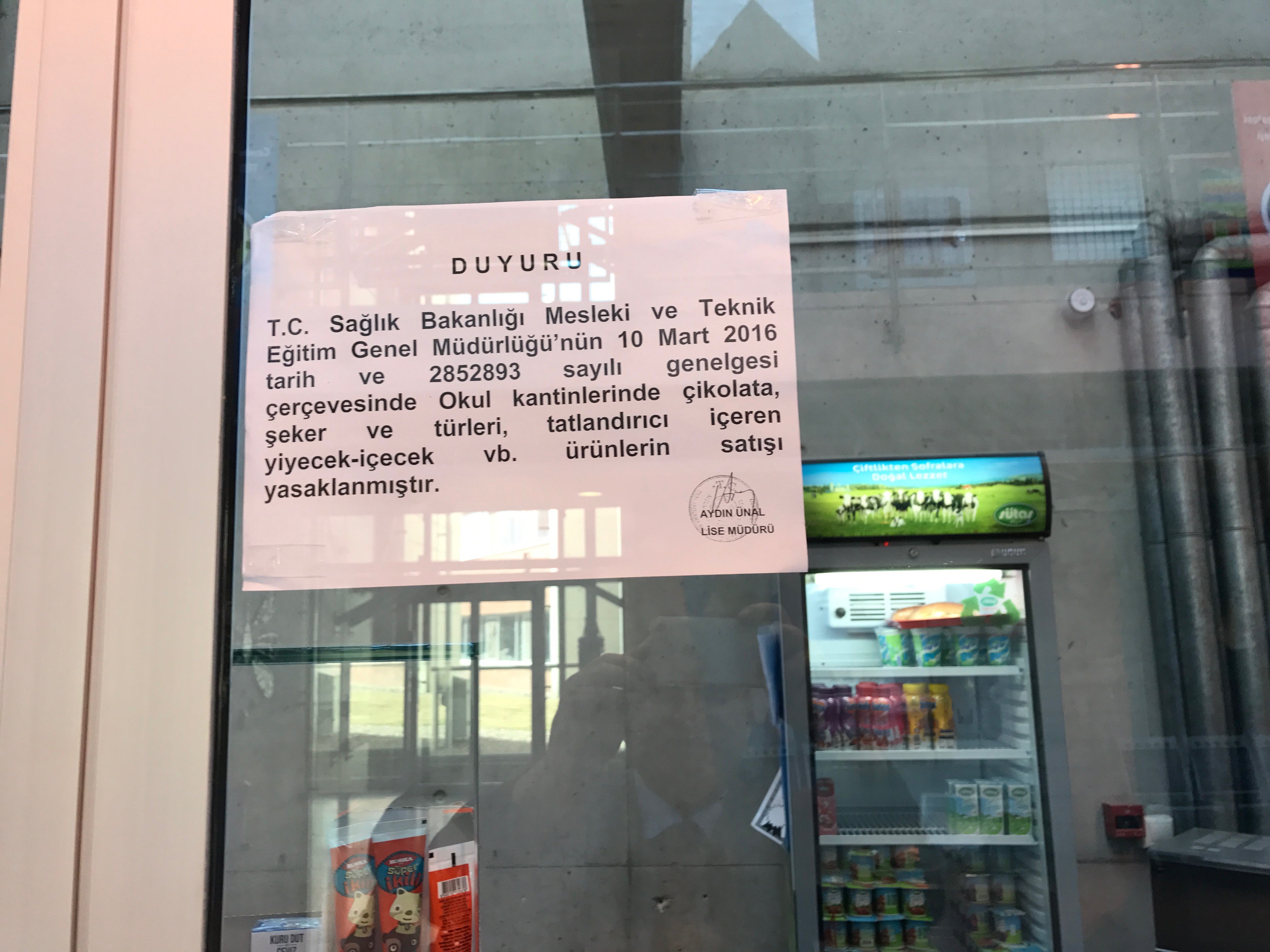 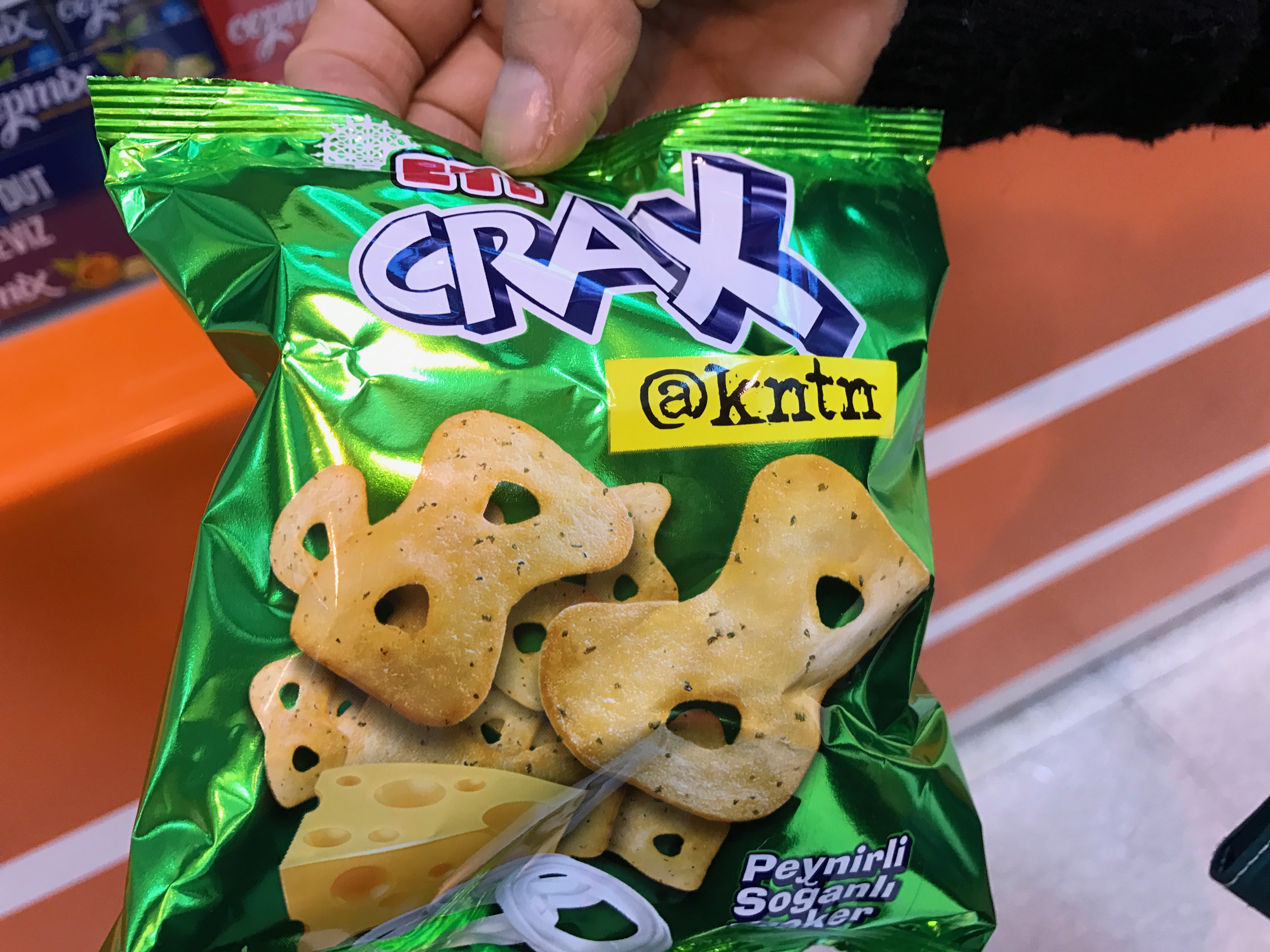 Kantinler için  uygun besin ögelerini içeren ürünler hazırlanıyor
Ulusal Diyabet Programı 2015-20020
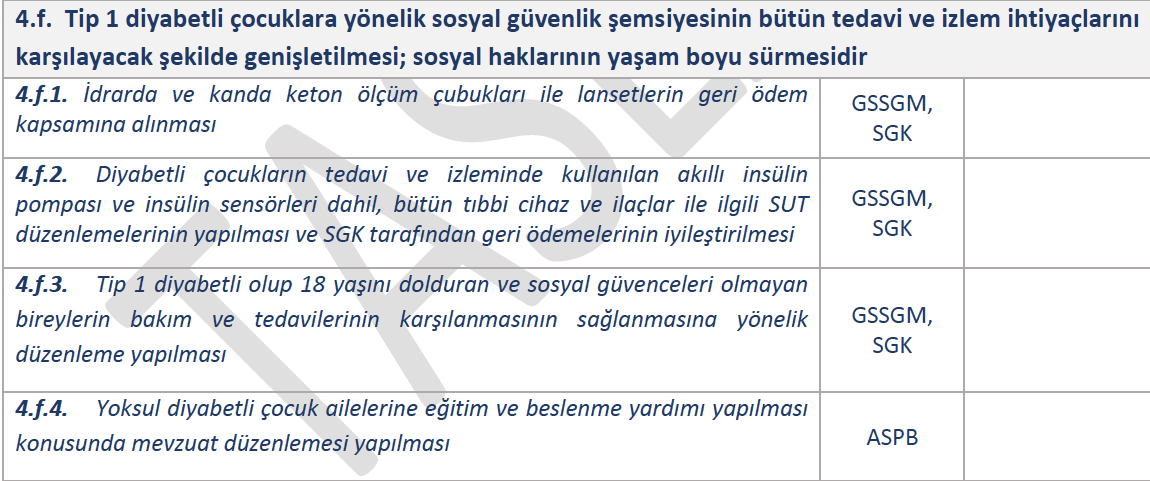 Kasım 2015’de SGK’ya ayrıntılı bir yazı gönderildi. Bu konuyu görüşmeler yoluyla etkin olarak takip etmeliyiz
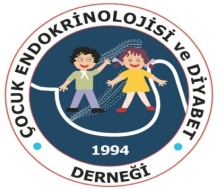 Çalışmaların yankıları
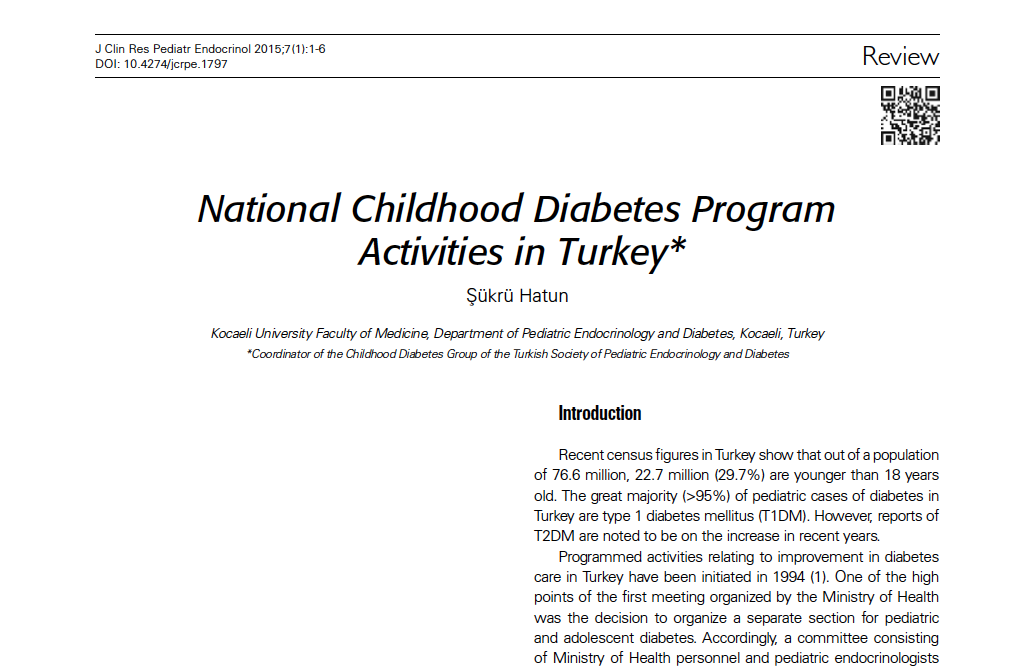 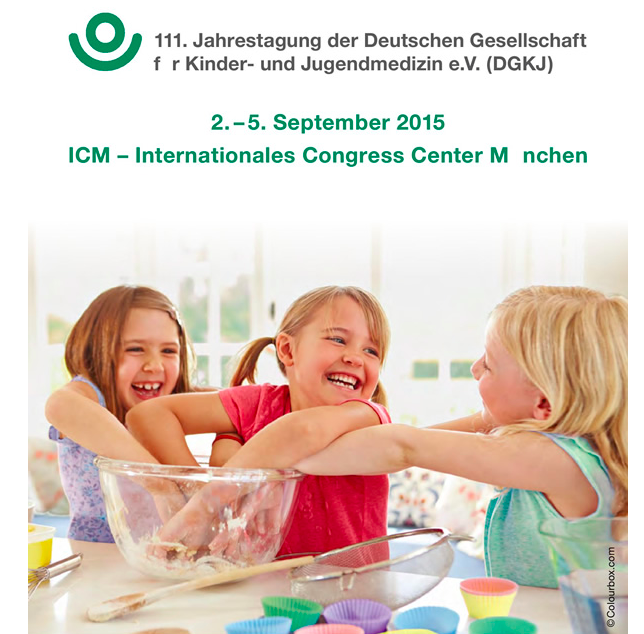 Almanya’daki Pediatri Kongresinde Okulda Diyabet Programı anlatıldı
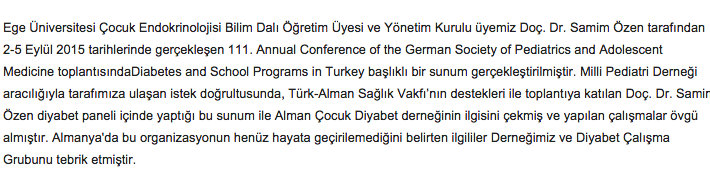 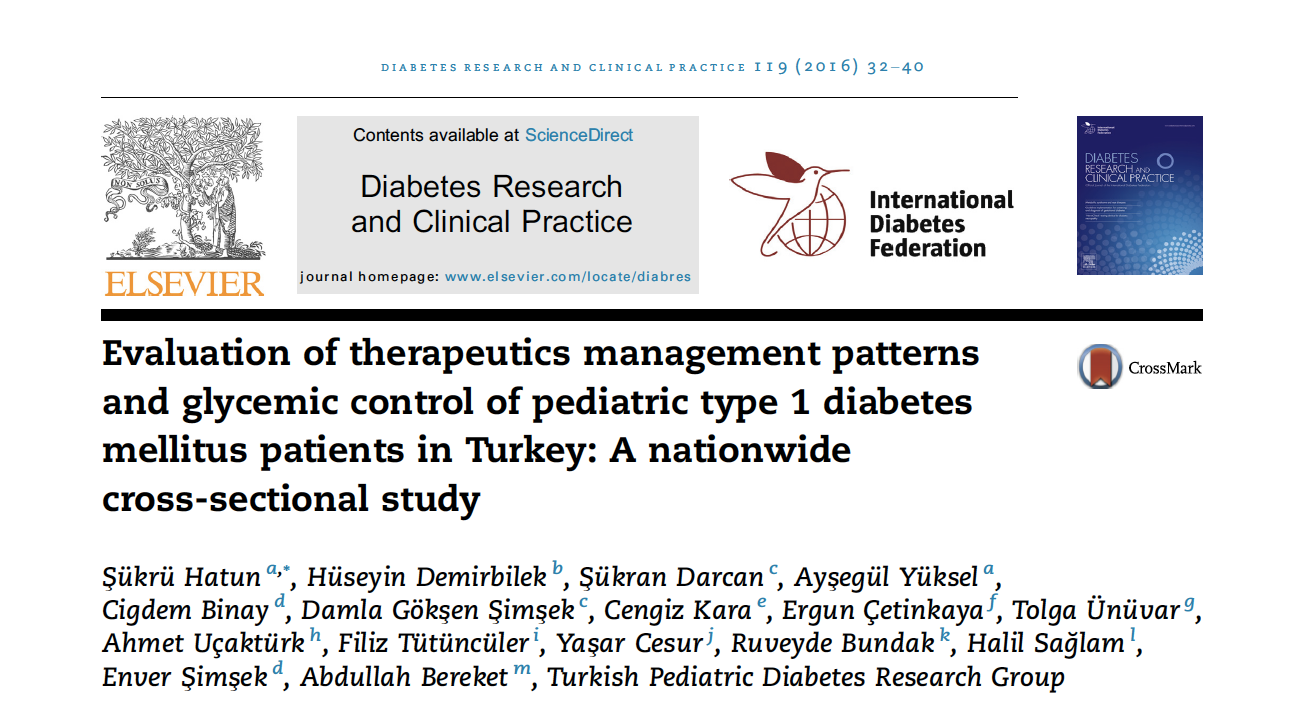 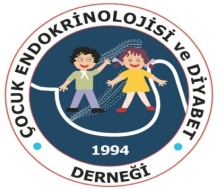 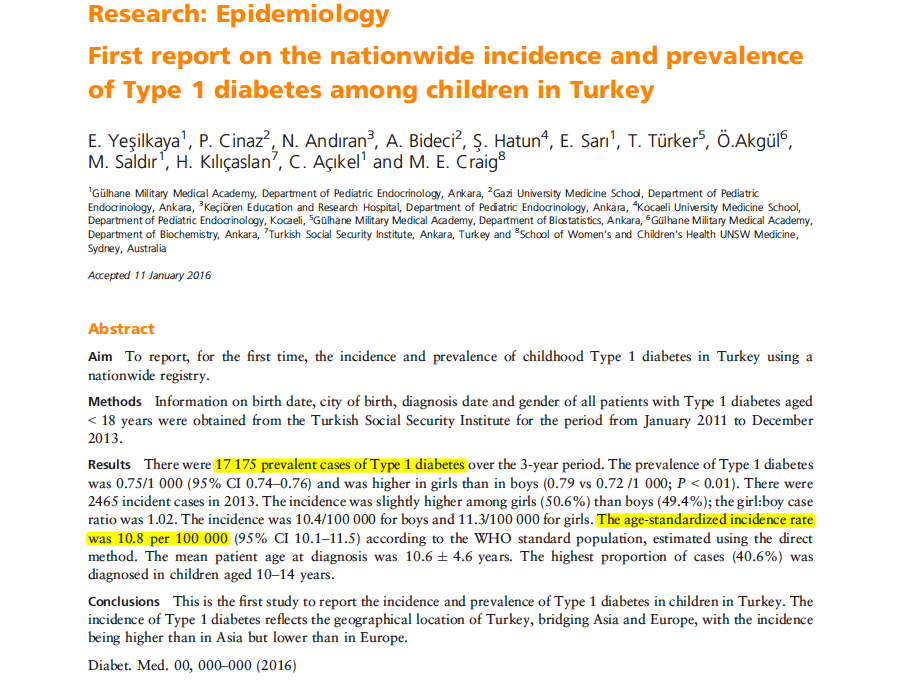 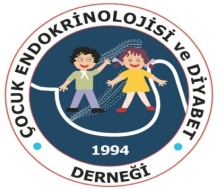 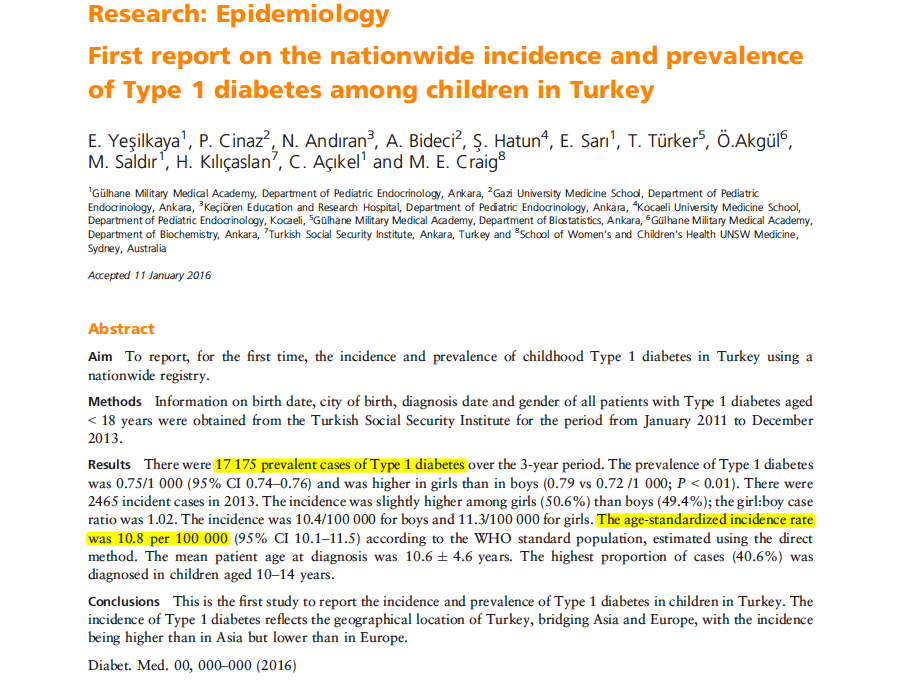 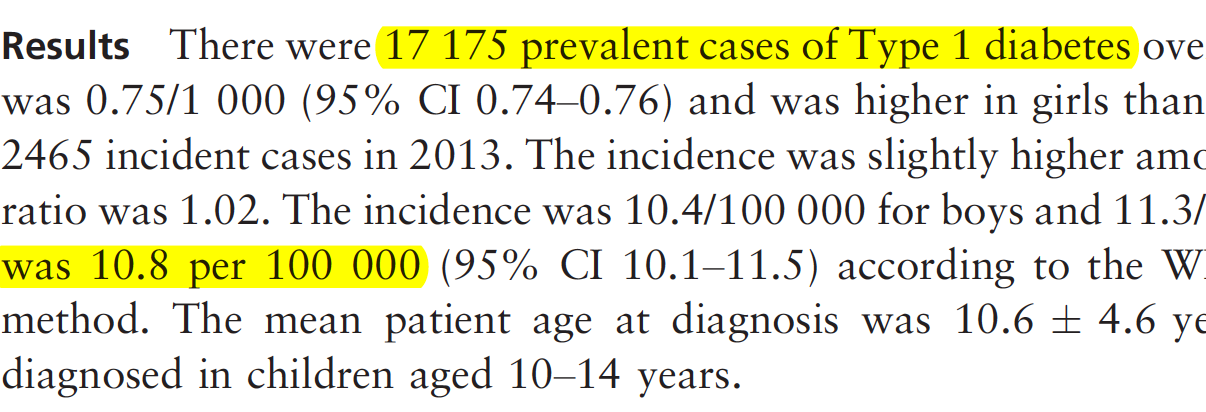 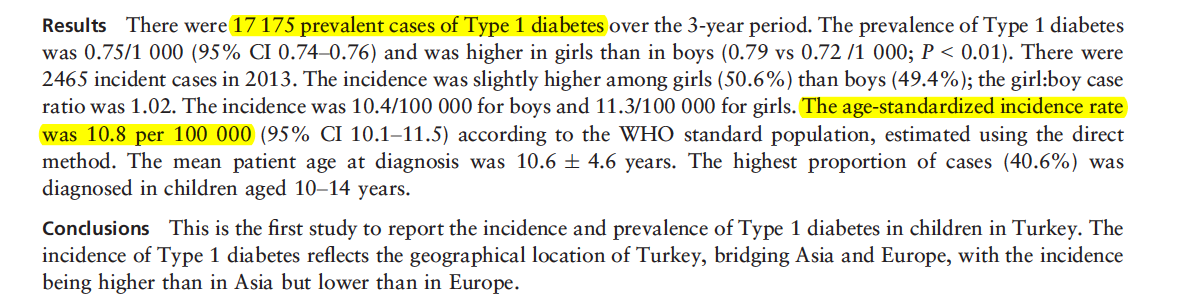 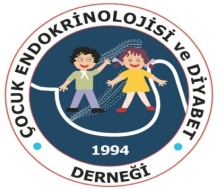 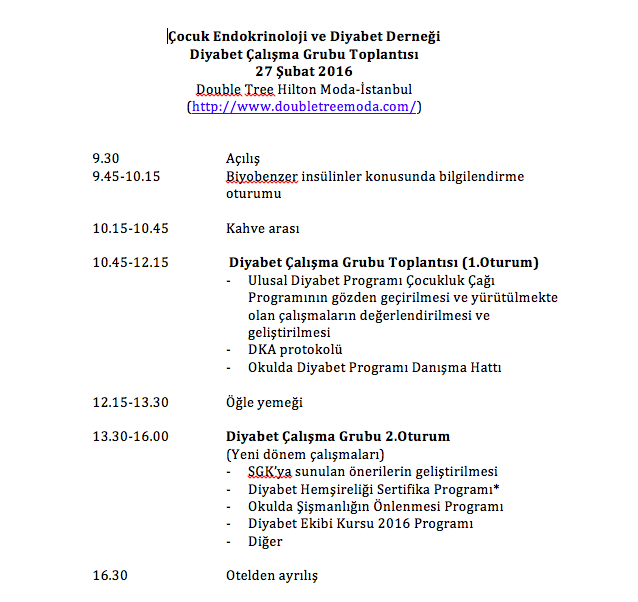 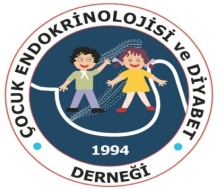 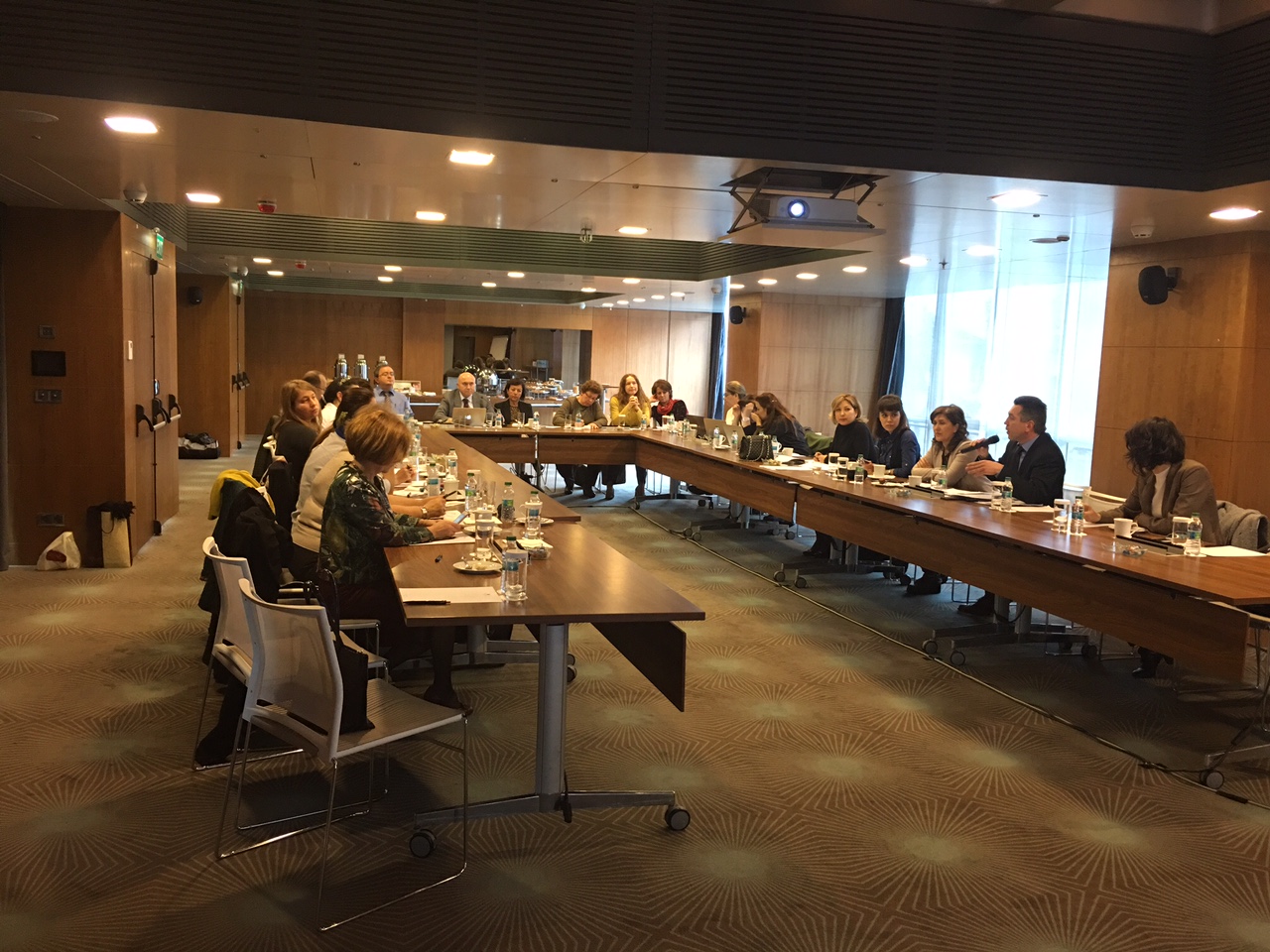 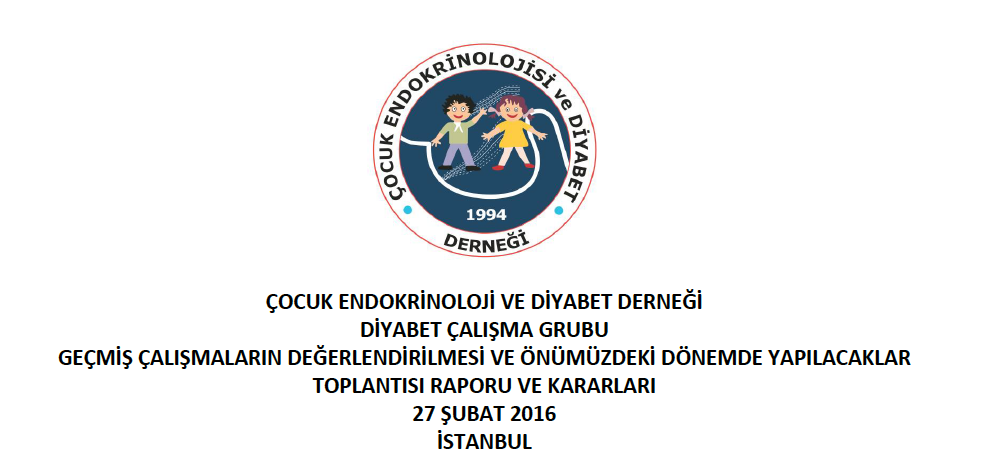 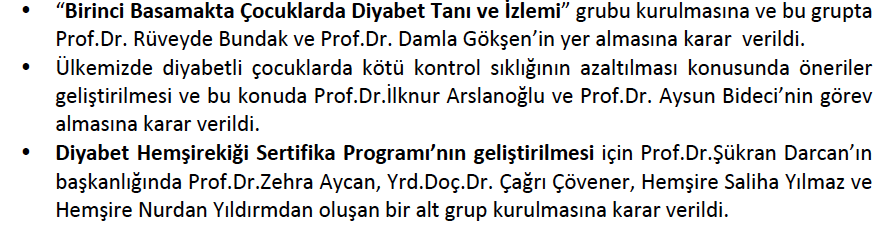 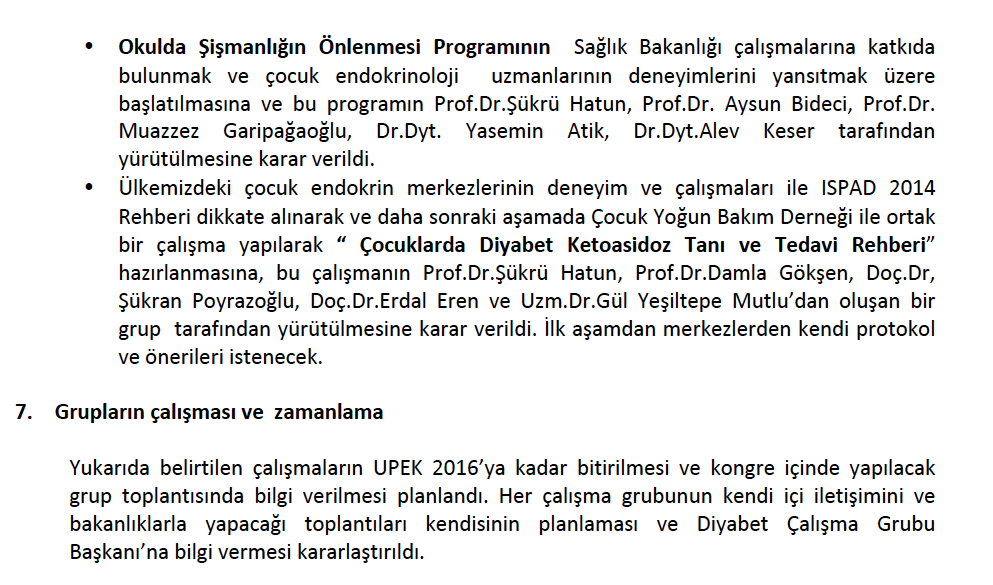 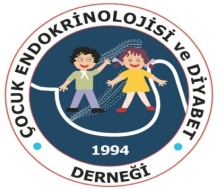 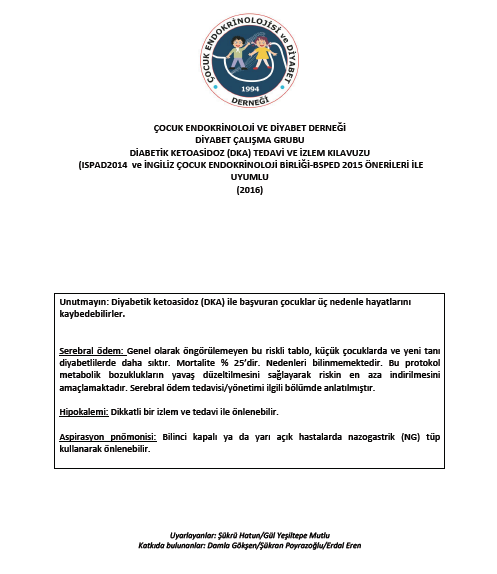 Diyabetik Ketoasidoz Tedavi ve İzlem Rehberi hazırlandı-2016
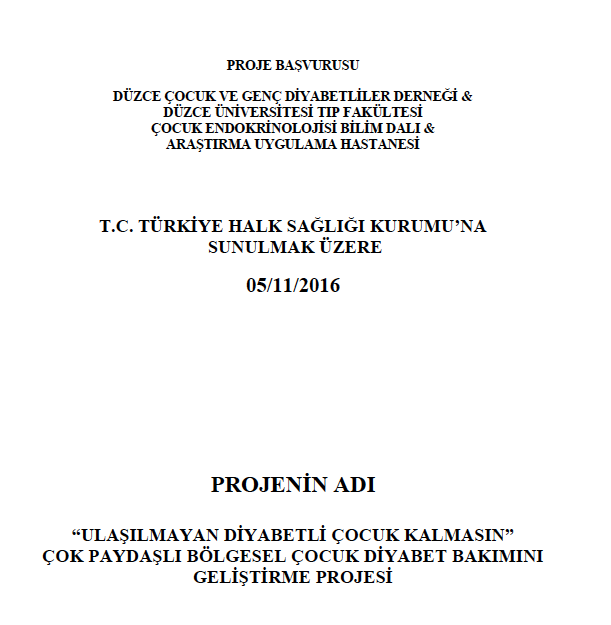 Sağlık Bakanlığı ile Birinci Basamak Rehberi Çalıştayı yapıldı
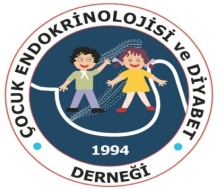 Okulda Diyabet Programı çalışmaları
Fark yaratan öğretmenlere ve okullara teşekkür belgesi+kupa verilmesi-Motivasyon ve program hatırlatma- Öğretmene mektup’a ek olarak diyabetli çocuğun bağlı olduğu “Toplum Sağlığı Hemşiresi”ne de mektup gönderilmesi
Toplum sağlığı hemşirelerinin eğitimi
Çocuk Endokrin Merkezleri’nin izlemdeki çocuklarının öğretmenleri ile toplantılar yapmaya devam etmesi
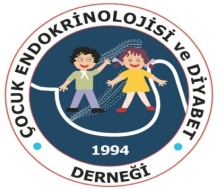 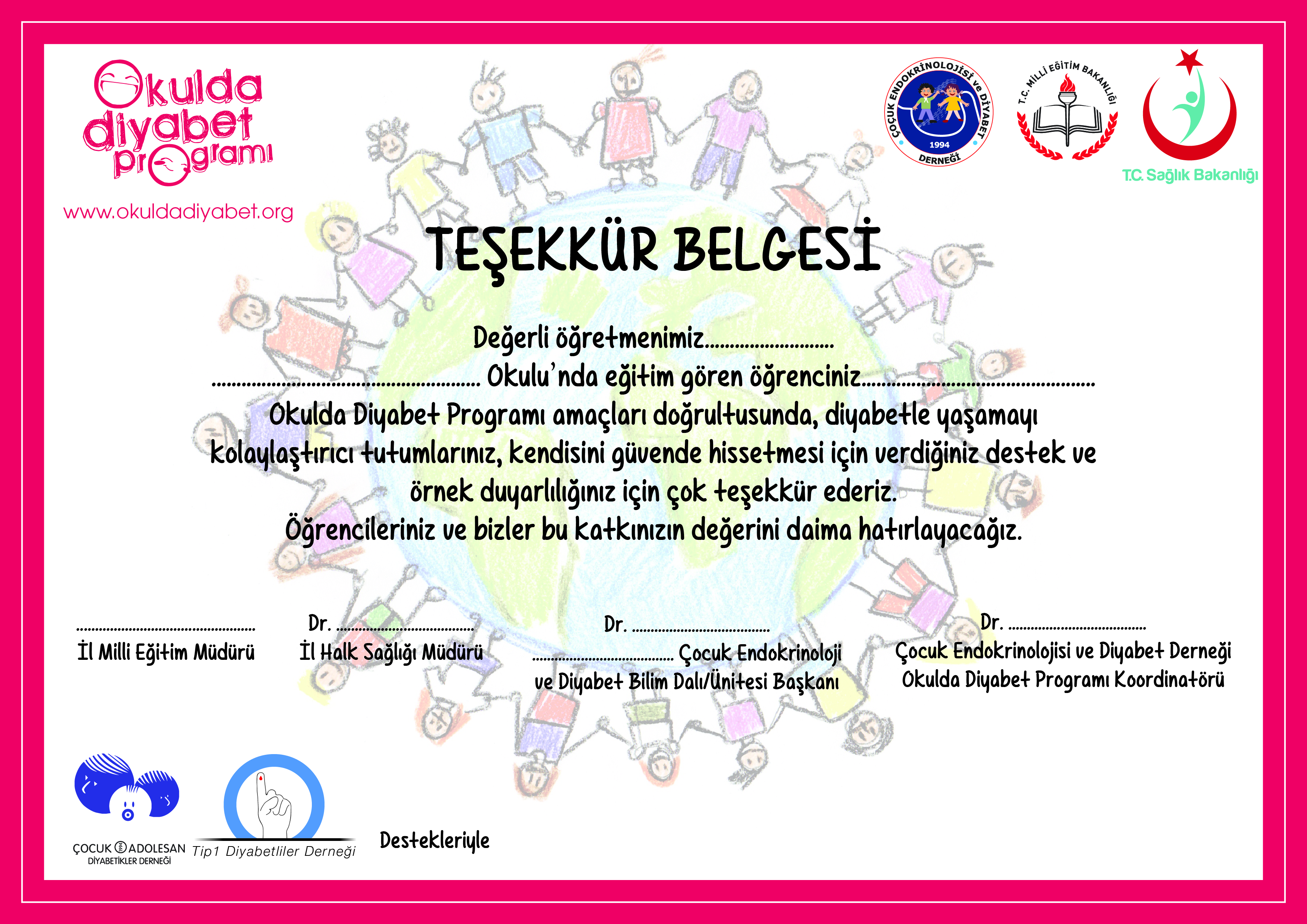 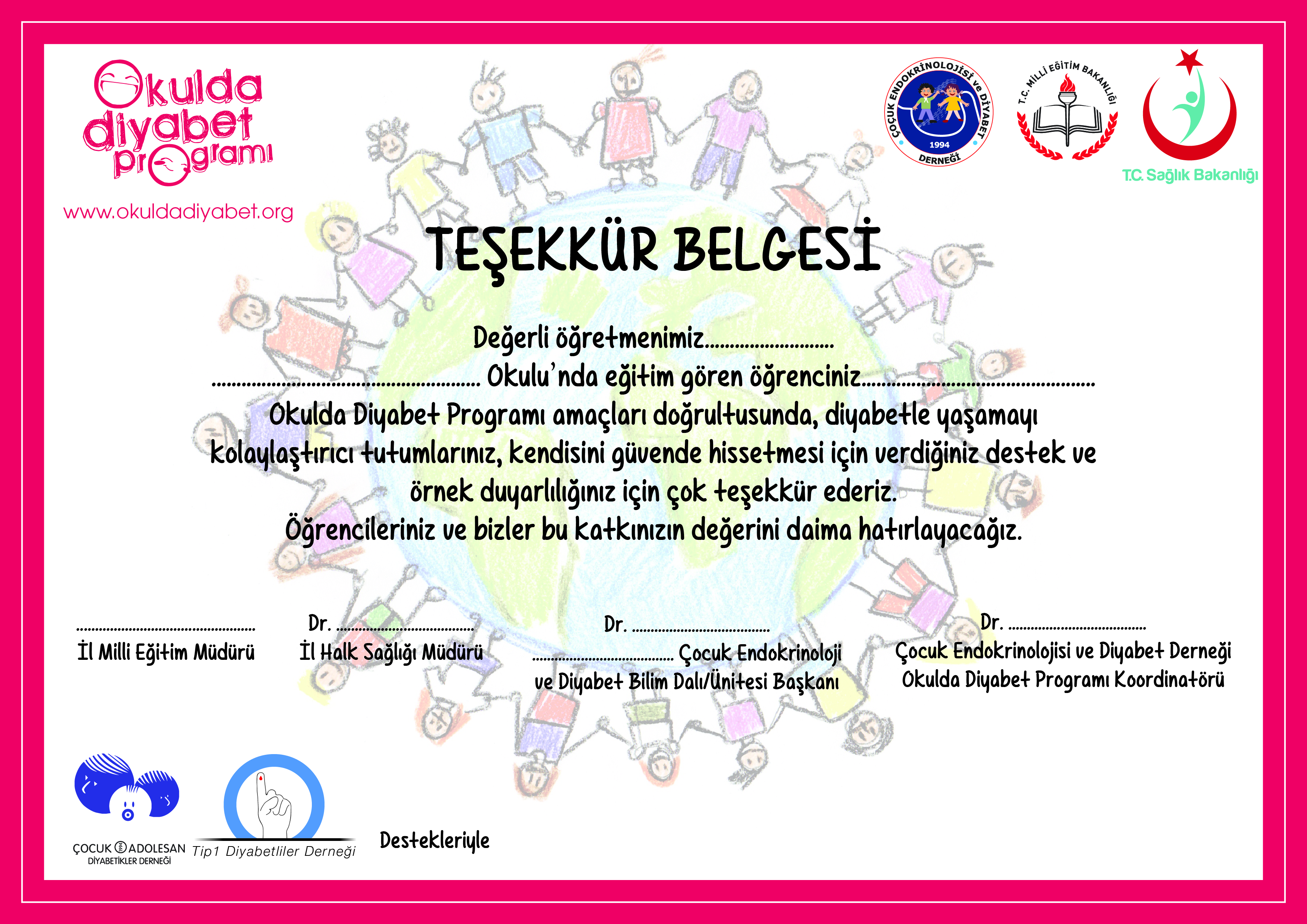 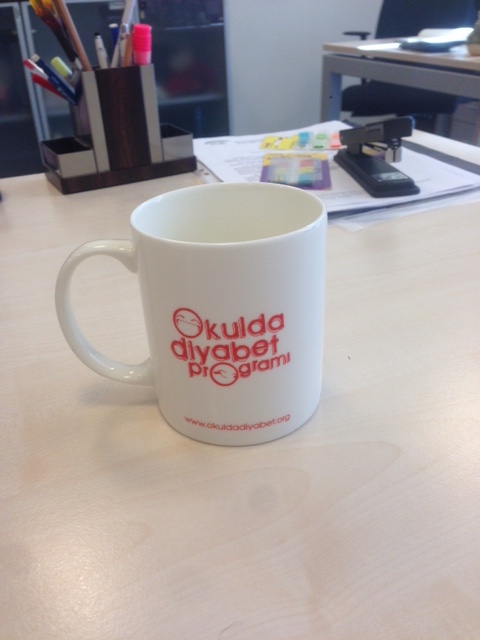 Başvurular
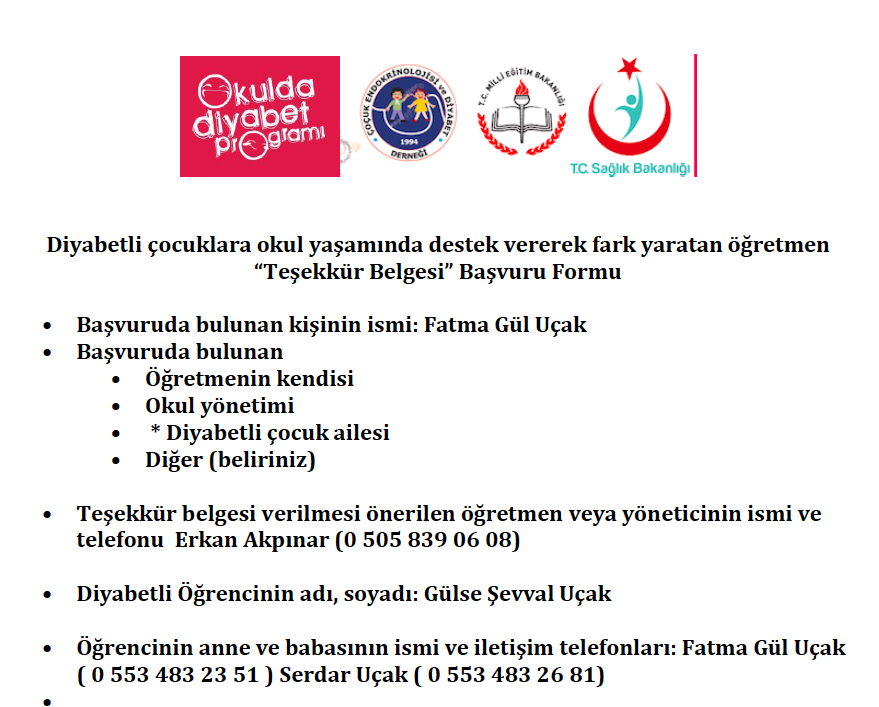 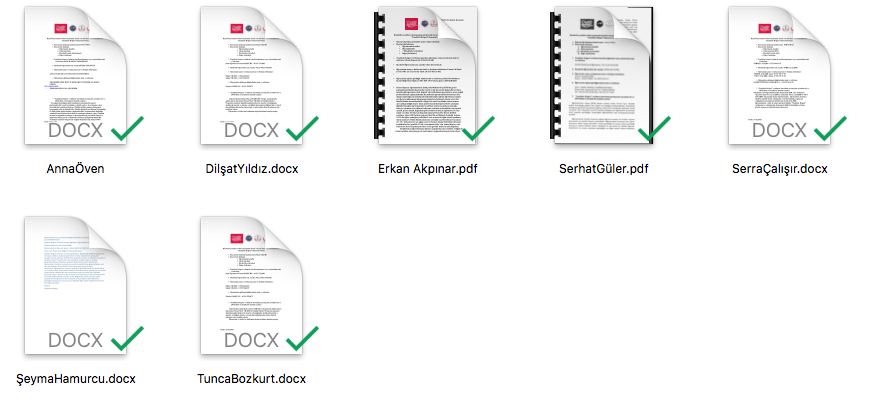 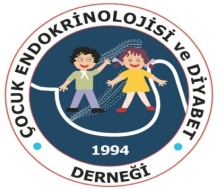 Başvurular
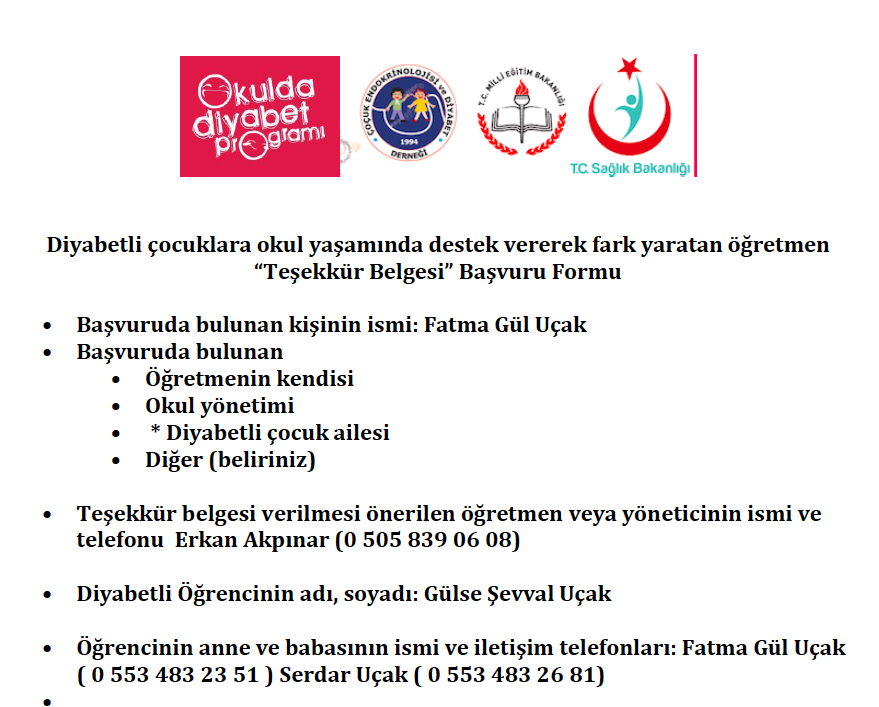 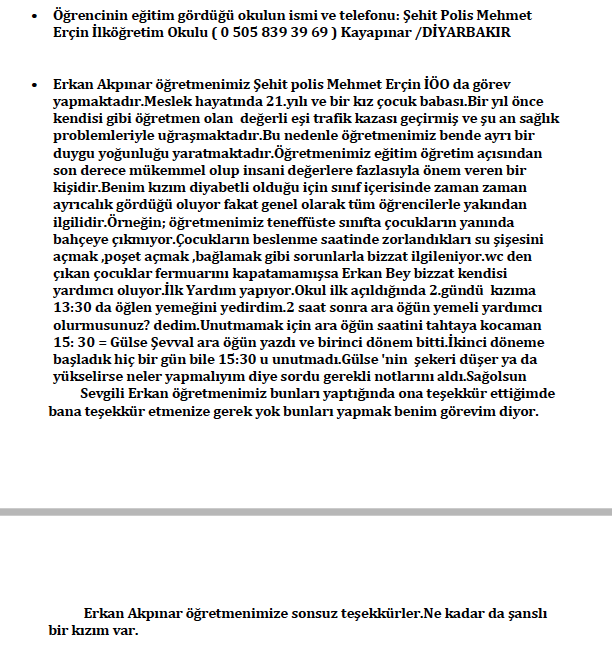 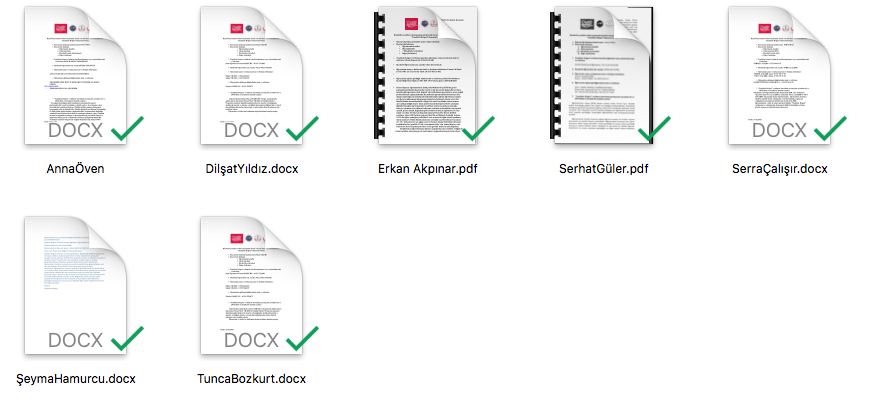 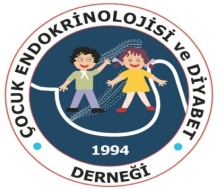 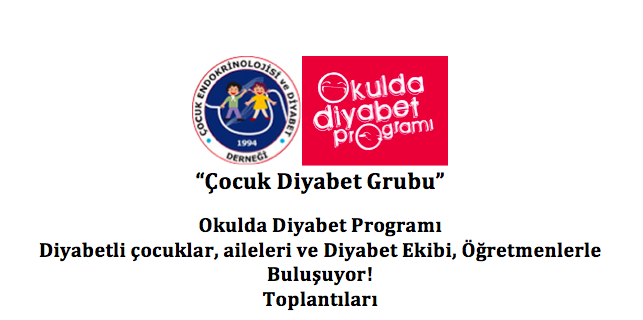 Bu toplantıların ilki 26 Kasım  2016’da 300'e yakın diyabetli çocuk, aileleri, öğretmenler ve diyabet ekibinden arkadaşların katılımı ile Gaziantep'de  yapıldı .İkincisi Mayıs 2017   içinde, Adana’da, Üçüncüsü 14 Kasım 2017 haftasında Samsun’da yapılacak
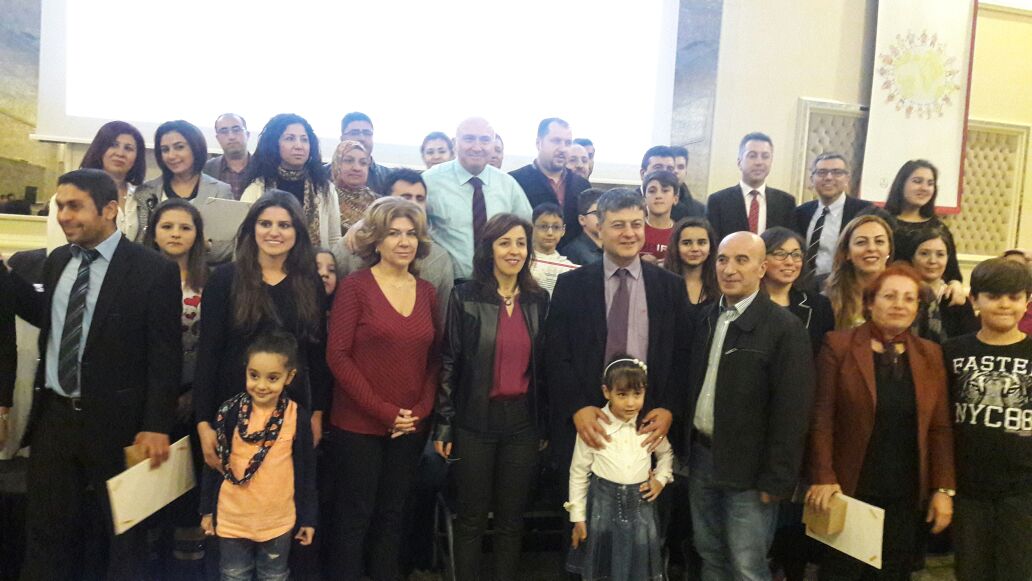 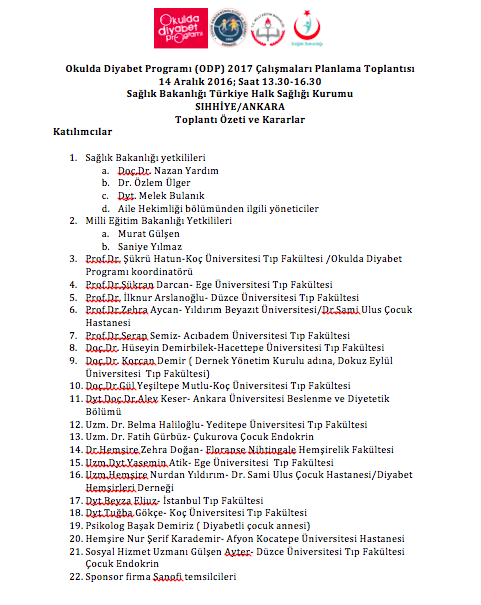 Okulda Diyabet Programı 2017 Çalışmaları Planlama Toplantısı
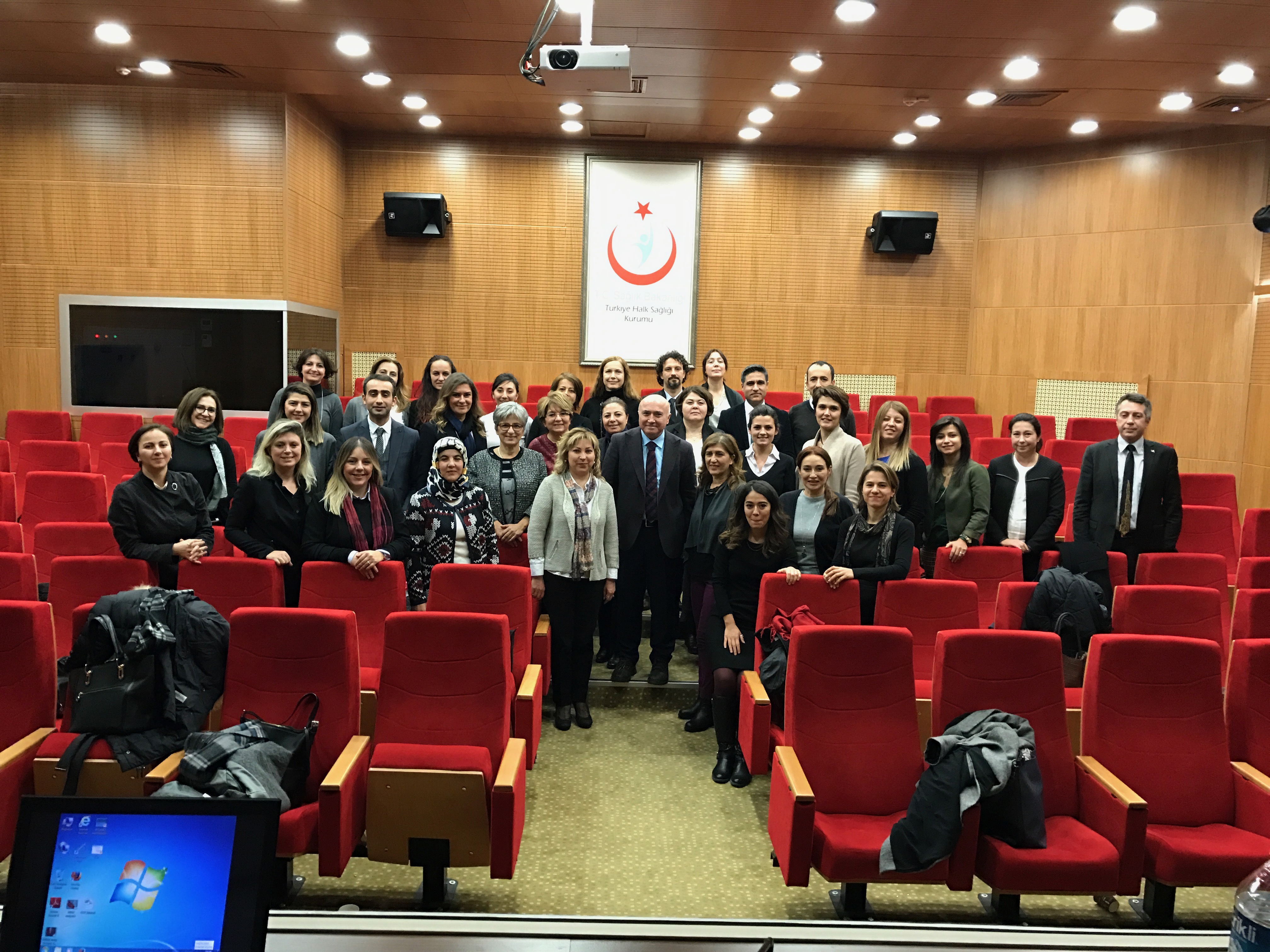 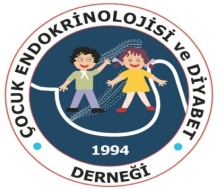 Toplantı sonrası çalışmalar
Okulda Diyabet Programı Sorumluluklar Belgesi hazırlandı ve resmi olarak Sağlık ve Milli Eğitim Bakanlıklarına gönderildi
Okulda Diyabet Programı eğitim materyalleri güncelleniyor
Okulda Diyabet Programı 2017-2020 Protokolü hazırlandı ve Sağlık Bakanlığı’na gönderildi
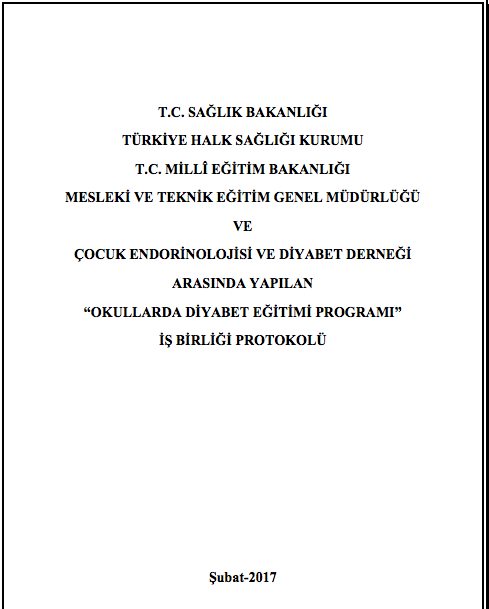 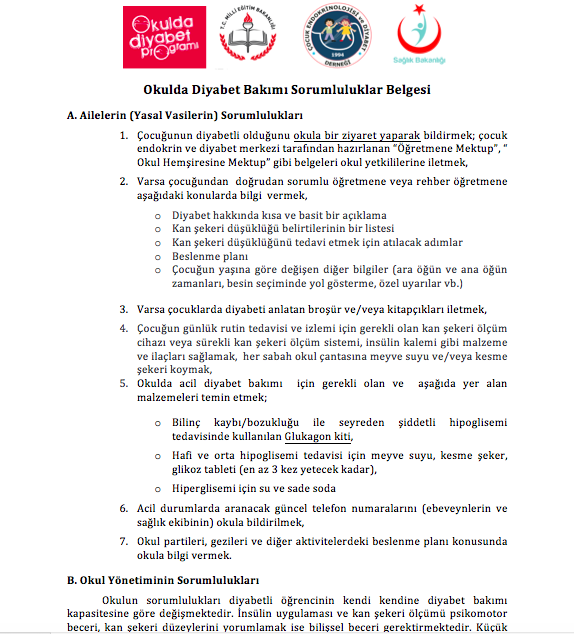 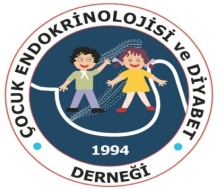